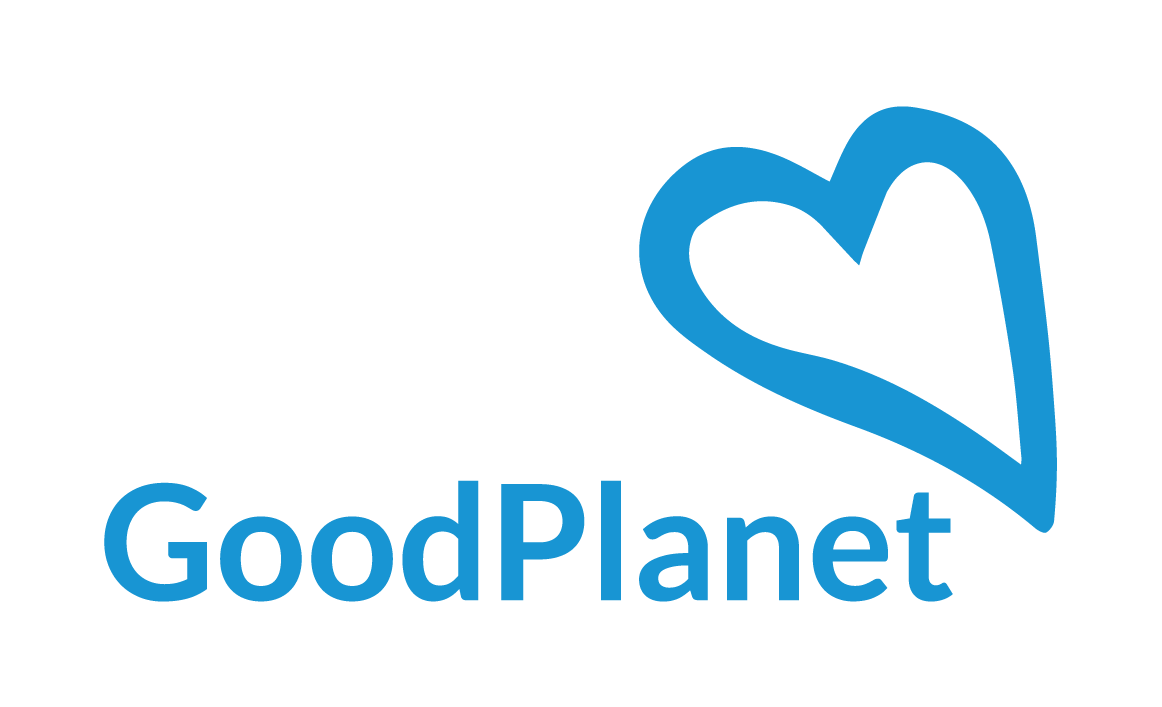 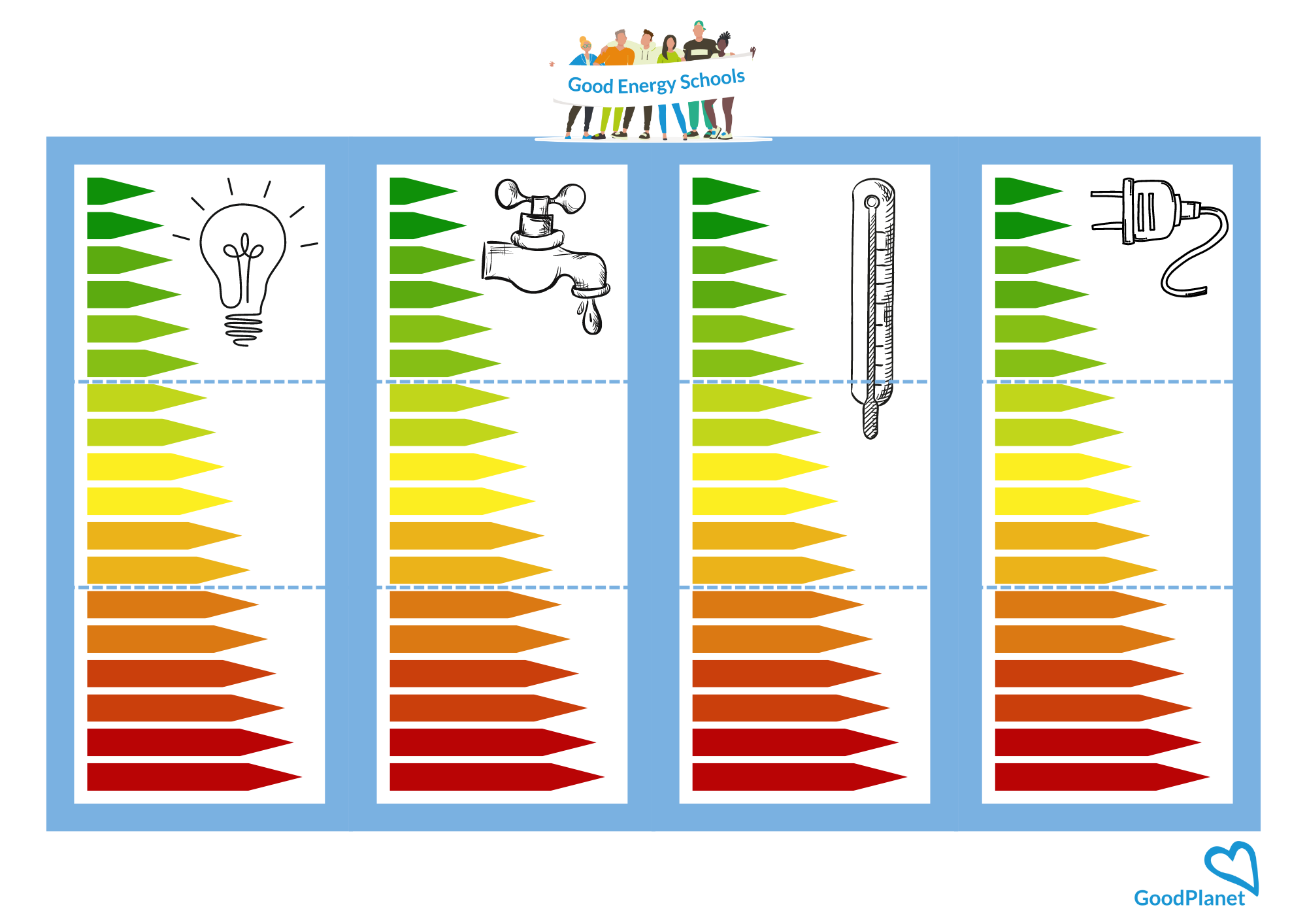 [Speaker Notes: Élèves réparti∙e∙s en 4 groupes (une colonne par groupe).

Tous les groupes commencent en-dessous, dans le rouge : pour le moment, ils ne sont ni économes ni sensibilisés à la question de l’énergie. Bien entendu, nous souhaitons changer cela ! Le but des élèves est donc de devenir économes en énergie et d’être conscient∙e∙s des tenants et aboutissants de l’énergie.

Pour monter dans leur compteur, les élèves doivent répondre correctement à des questions ou réaliser correctement des petites épreuves (voir suite du ppt). Une bonne réponse = monter d’une case (cela peut être davantage en fin de jeu si les élèves sont encore loin de la partie verte).

Chaque fois qu’un groupe atteint une ligne pointillée, il doit piocher une carte d’objet. Ces cartes apportent un bonus ou un malus et font donc avancer ou reculer le groupe d’une ou deux cases (selon sa position de départ : très loin des autres groupes ou non).

Prolongement vers l’activité 2 : 
Quand un groupe atteint le sommet de son compteur, il obtient une énigme dont la réponse donnera un chiffre.
Une fois que tous les groupes ont trouvé la réponse à leur énigme (quatre énigmes différentes), la classe a donc 4 chiffres à mettre dans l’ordre pour connaitre la combinaison du cadenas qui ferme une boite-mystère. Cette boite contient les appareils de mesure nécessaires pour les prochaines activités.]
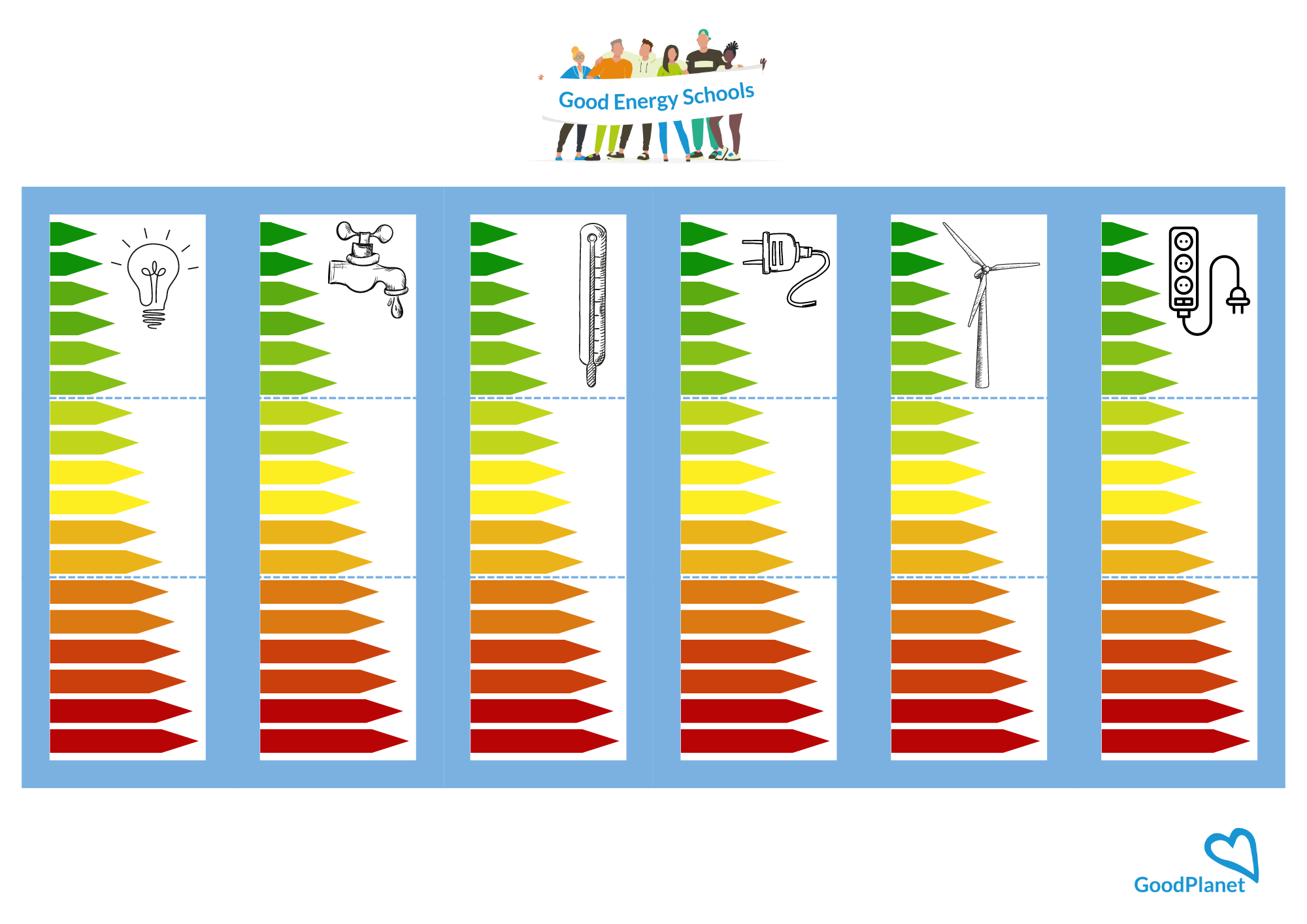 [Speaker Notes: Grand groupe-classe : élèves réparti∙e∙s en 6 équipes.]
1. Qu’est-ce que l’énergie ?
De la motivation
De la « nourriture » pour faire fonctionner des machines
De la chaleur
[Speaker Notes: Réponse : toutes les propositions sont bonnes mais celle qui nous intéresse est la réponse B.]
2. Vous disposez d'un vélo équipé d'une dynamo. Votre mission est de griller une tartine (3 minutes, 700 watts). En êtes-vous capable ?
Oui !
Je ne peux pas, mais mon père peut le faire.
Non
[Speaker Notes: Réponse : Non, même un cycliste professionnel y parvient à peine !]
[Speaker Notes: Source : https://youtu.be/S4O5voOCqAQ]
3. Quelles sont les sources d’énergie les plus utilisées dans le monde (consommation énergétique) ?
Le pétrole, le charbon et le gaz
Le nucléaire, l’éolien et le solaire
Le pétrole, le nucléaire et l’éolien
85 %
[Speaker Notes: Réponse : ASource : https://caristeo.com/wp-content/uploads/2022/01/NRJ-1024x669.jpg

Explications supplémentaires : 
Pétrole + gaz + charbon = 85% de l’énergie consommée.
Le pétrole, le gaz, le charbon, la biomasse doivent être brûlés pour créer de l’énergie.
Le pétrole, le charbon, le gaz, le nucléaire ne sont pas renouvelables.
L’éolien, le solaire, l’eau, la biomasse sont renouvelables.
La biomasse = matière organique. Elle peut devenir de l’énergie en étant brûlée, par exemple.]
solaire
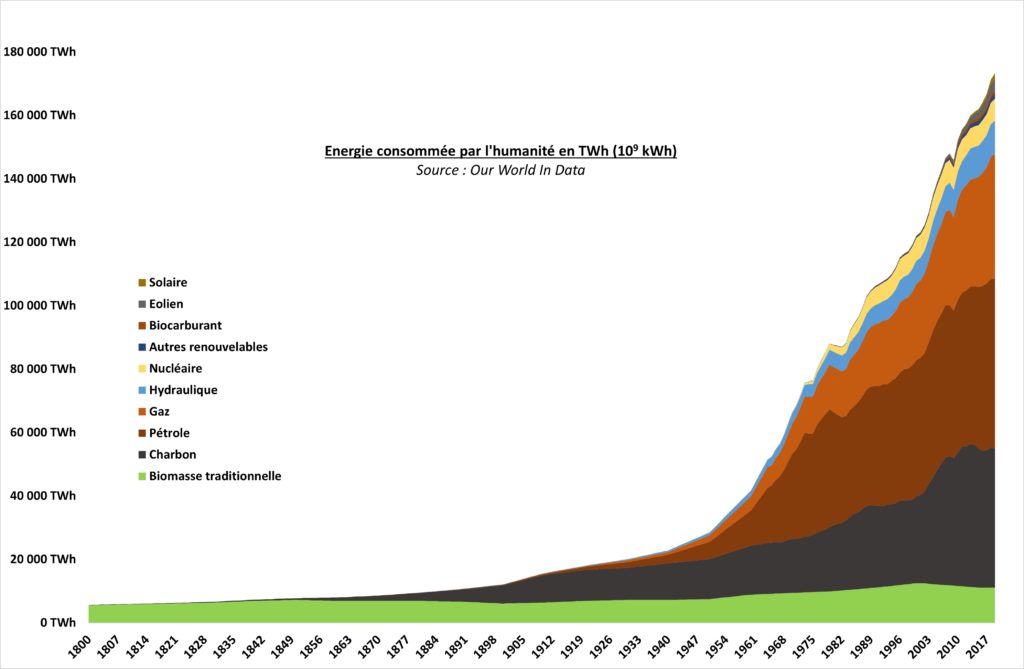 eolien
biocarburant
autres renouvelables
nucléaire
hydraulique
gaz
énergies fossiles 
85%
pétrole
charbon
biomasse
[Speaker Notes: Source : https://caristeo.com/wp-content/uploads/2022/01/NRJ-1024x669.jpg

Ce graphique montre la consommation mondiale d’énergie depuis la révolution industrielle (1750/1760). Sur l’axe Y, on voit la consommation en TerraWattHeure. Sur l’axe X, on voit les années.

La 1re chose qui saute aux yeux est l’augmentation exponentielle de la consommation d’énergie. 
Si l’on se penche sur l’ensemble charbon, pétrole et gas (les énergies fossiles), on voit que cela représente 85% de notre consommation d’énergie.]
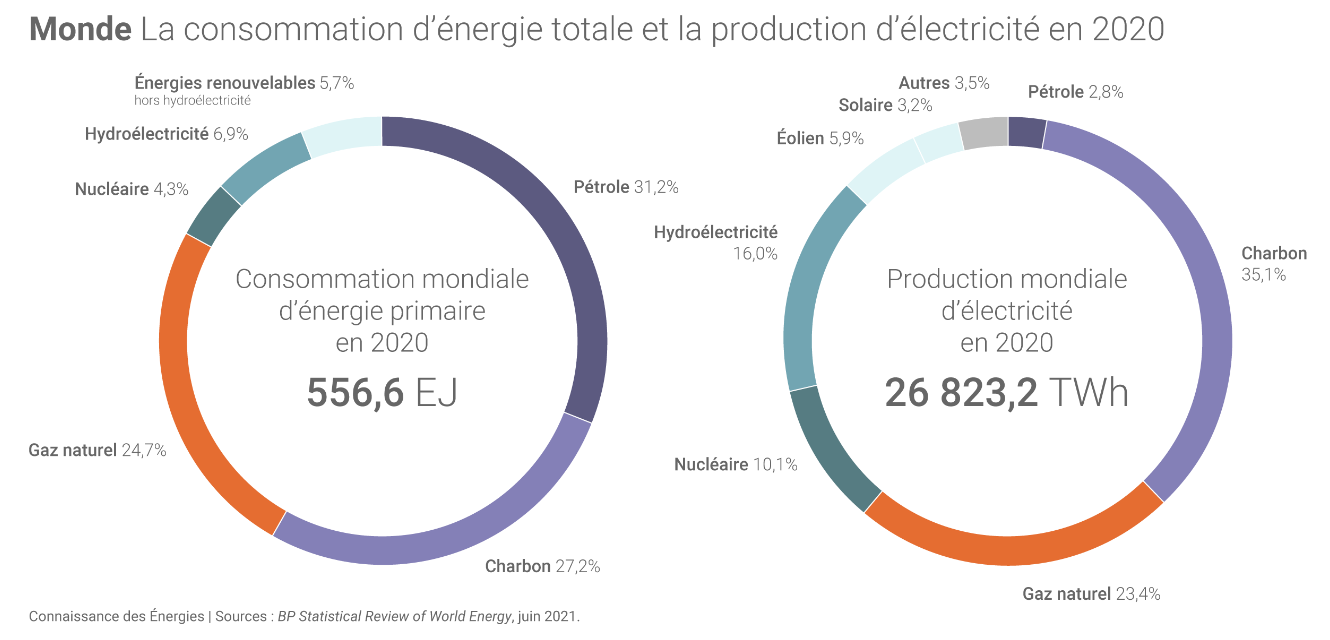 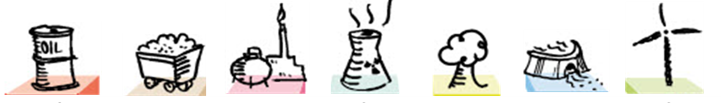 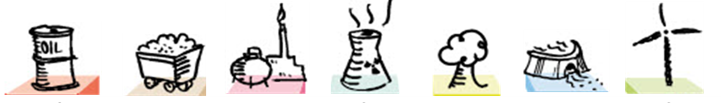 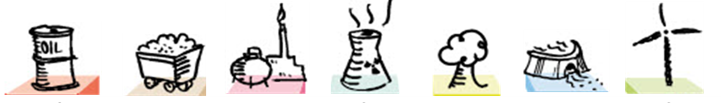 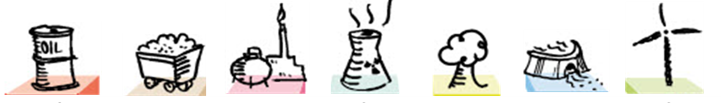 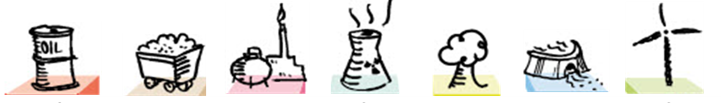 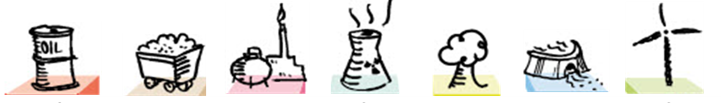 [Speaker Notes: Source : https://www.connaissancedesenergies.org/bp-statistical-review-world-energy-2021-les-chiffres-cles-de-lenergie-dans-le-monde-240426]
4. Quelle proposition regroupe uniquement des énergies renouvelables (= qu’on peut renouveler, réutiliser) ?
Pétrole, charbon, gaz naturel
Eau, soleil, vent
Eau, gaz naturel, nucléaire
[Speaker Notes: Réponse : B.]
Sources d’énergie
Ressources renouvelables
Ressources finies
soleil
pétrole
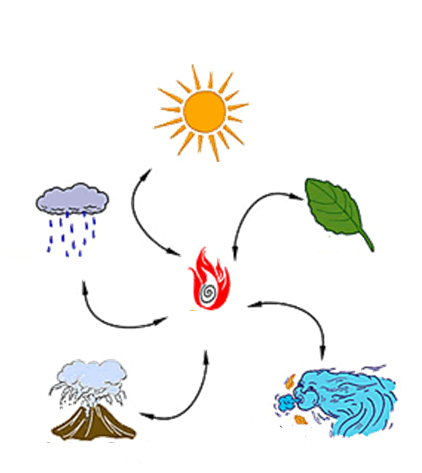 biomasse
énergie hydraulique
charbon
énergie nucléaire
(uranium)
gaz naturel
vent
géothermie
[Speaker Notes: Remarque 1 : Attention au terme « inépuisable » ! Ce terme est à éviter car selon notre (sur)consommation, les ressources renouvelables peuvent également être mises en danger. Pour la biomasse par exemple, le taux de prélèvement (déforestation et autre) pourrait en faire une ressource non renouvelable à l’avenir. 
Remarque 2 : En français, on parle de « gaz naturel », en anglais, de « natural gas », en néerlandais, de « aardgas ». Ces appelations (surtout en français et en anglais) donnent l’impression que le gaz naturel est biologique ou renouvelable, ce qui n’est pas le cas ! Le biogaz, issu de la biomasse, est renouvelable, mais comme précisé dans la remarque 1 : attention au terme « inépuisable » !]
5. Durant quelle saison les panneaux solaires produisent-ils le plus d’électricité ?
Au printemps  bruit d’oiseau en battant des ailes
En été  halètement de chaleur en s’éventant
En automne  souffler en faisant un arbre qui bouge
[Speaker Notes: Réponse : A
Explication : Les panneaux solaires fonctionnent à l’ensoleillement, pas à la chaleur ! Les composantes électriques sont à risque de surchauffer en été. Qu’il pleuve de temps en temps est aussi bénéfique pour nettoyer les panneaux de leur poussière.
Source : https://www.energuide.be/fr/questions-reponses/quand-vos-panneaux-solaires-sont-ils-le-plus-rentables/2368/ 

Forme de travail : intelligences multiples (musicale et kinesthésique)]
6. Comment fonctionne une centrale thermique ? Mettez les étapes dans le bon ordre.
La chaleur transforme l'eau en vapeur.
Le pétrole, le gaz naturel ou le charbon sont brûlés.
La vapeur est refroidie, redevient liquide (eau) et continue de circuler.
Le mouvement de la turbine est converti en électricité.
B – A – D – C
[Speaker Notes: Réponse : B – A – D – C

Le pétrole, le gaz naturel ou le charbon sont brûlés.
La chaleur transforme l’eau en vapeur.
Le mouvement de la turbine est converti en électricité.
La vapeur est refroidie et redevient liquide (eau) et continue de circuler.]
Centrale électrique thermique
Le pétrole, le gaz naturel ou le charbon sont brûlés.
La chaleur transforme l'eau en vapeur.
Le mouvement de la turbine est converti en électricité.
La vapeur est refroidie, redevient liquide (eau) et continue de circuler.
B
A
D
C
[Speaker Notes: Comme pour une éolienne ou la dynamo d’un vélo : le mouvement de la turbine crée de l’électricité.]
7. Combien de % d’électricité renouvelable utilise la Belgique ?
Entre 0-25% (0-1/4)
Entre 25-50% (1/4-1/2)
Entre 50-75% (1/2-3/4)
[Speaker Notes: Réponse : A
Source: https://www.iea.org/countries/belgium]
Production d'électricité en Belgique (1990-2022)
charbon
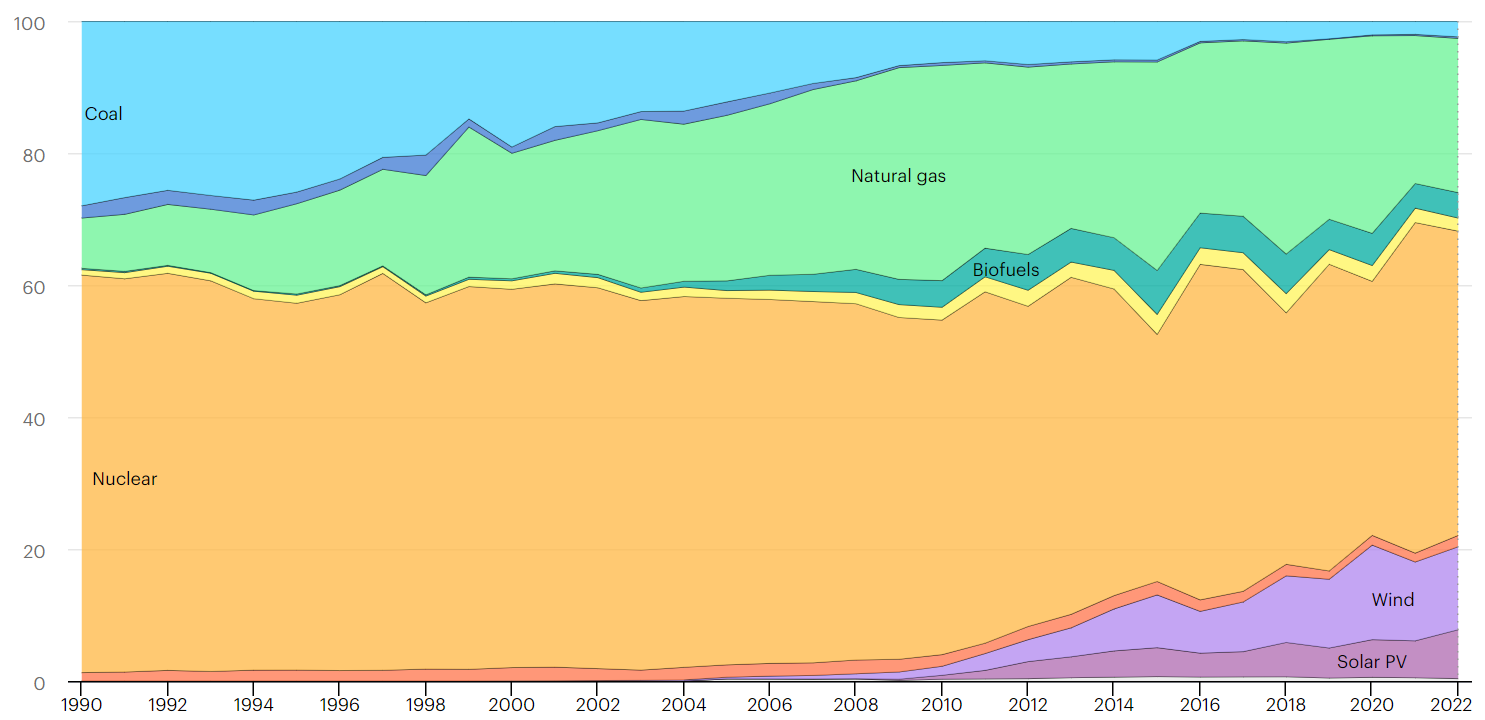 pétrole
gaz naturel
biocarburant
biomasse
énergie nucléaire
hydraulique
éolien
solaire
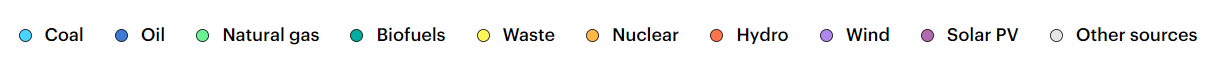 [Speaker Notes: Source : https://www.iea.org/countries/belgium

Ce graphique montre la production électrique en Belgique (le(s) graphique(s) vu(s) à la question 3 concernaient l’énergie dans le monde).
Sur l’axe Y se trouvent les pourcentages d’utilisation de la ressource. C’est ce qui est demandé dans la question.

Ce qui saute aux yeux : 
Le charbon diminue. Auparavant, le charbon était très utilisé en Belgique, notamment grâce aux mines dans le Limbourg, et avant ça dans le Hainaut.
L’énergie nucléaire reste très présente.
Pour la réponse à la question : l’ensemble eau-vent-soleil ne représente pas encore 25% de la production énergétique en Belgique.]
Production d'électricité en Belgique (2000-2023)
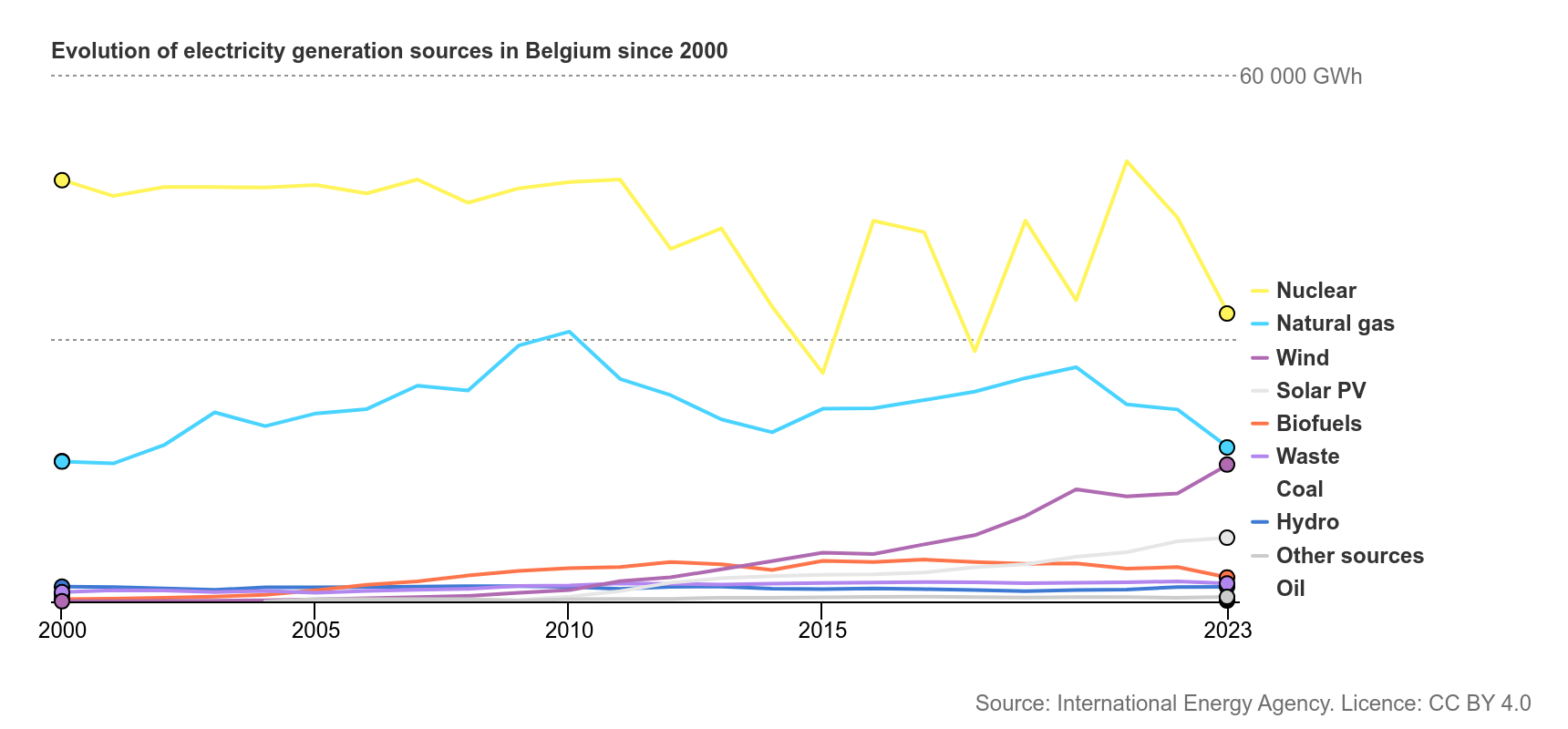 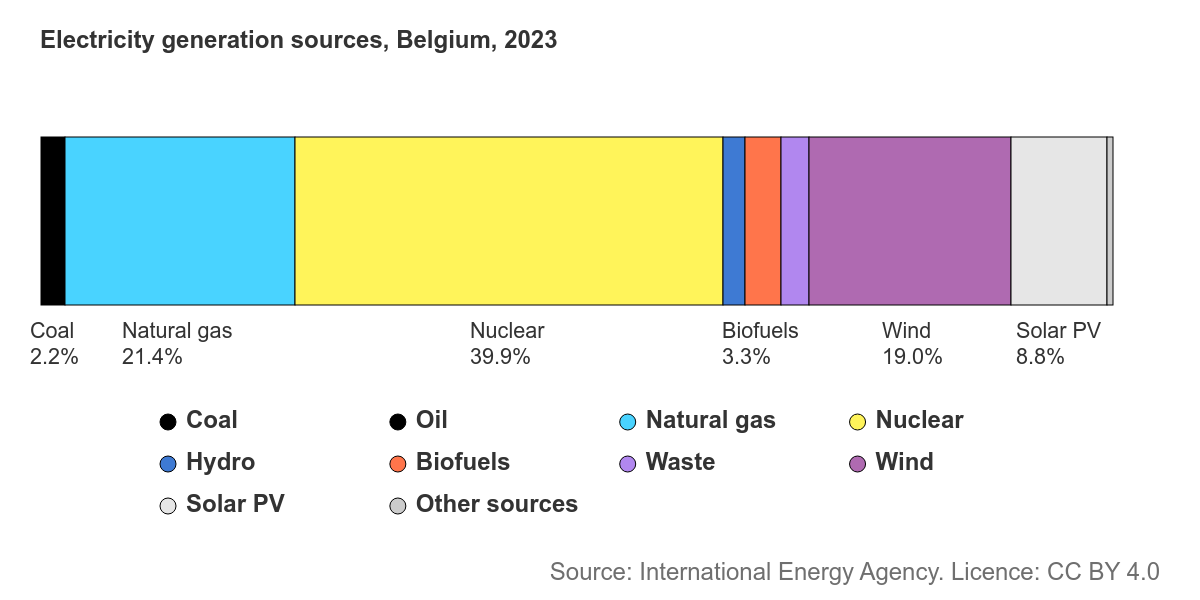 [Speaker Notes: Source : https://www.iea.org/countries/belgium

Le 1er graphique montre l’évolution de la production électrique en Belgique (le(s) graphique(s) vu(s) à la question 3 concernaient l’énergie dans le monde).
Sur l’axe Y se l’évolution d’utilisation des ressources, à partir des quelles nous pouvons calculer les pourcentages. Ceux-ci sont également indiqués dans le 2e graphique.
Sur le 2e graphique, on voit la répartition des sources d’électricité en 2023.

Ce qui saute aux yeux : 
Le nucléaire et le gaz naturel restent les sources les plus utilisées.
Pour la réponse à la question : l’ensemble eau-vent-soleil représente un peu plus 25% de la production électrique en Belgique.

ATTENTION ! La production électrique n’est pas la production totale d’énergie en Belgique. D’autres énergies sont utilisées dans tous les secteurs (transport, alimentation, industrie…). Au niveau de la production totale d’énergie, nous restons loin des 25% !]
Production énergétique en Belgique (2000-2023)
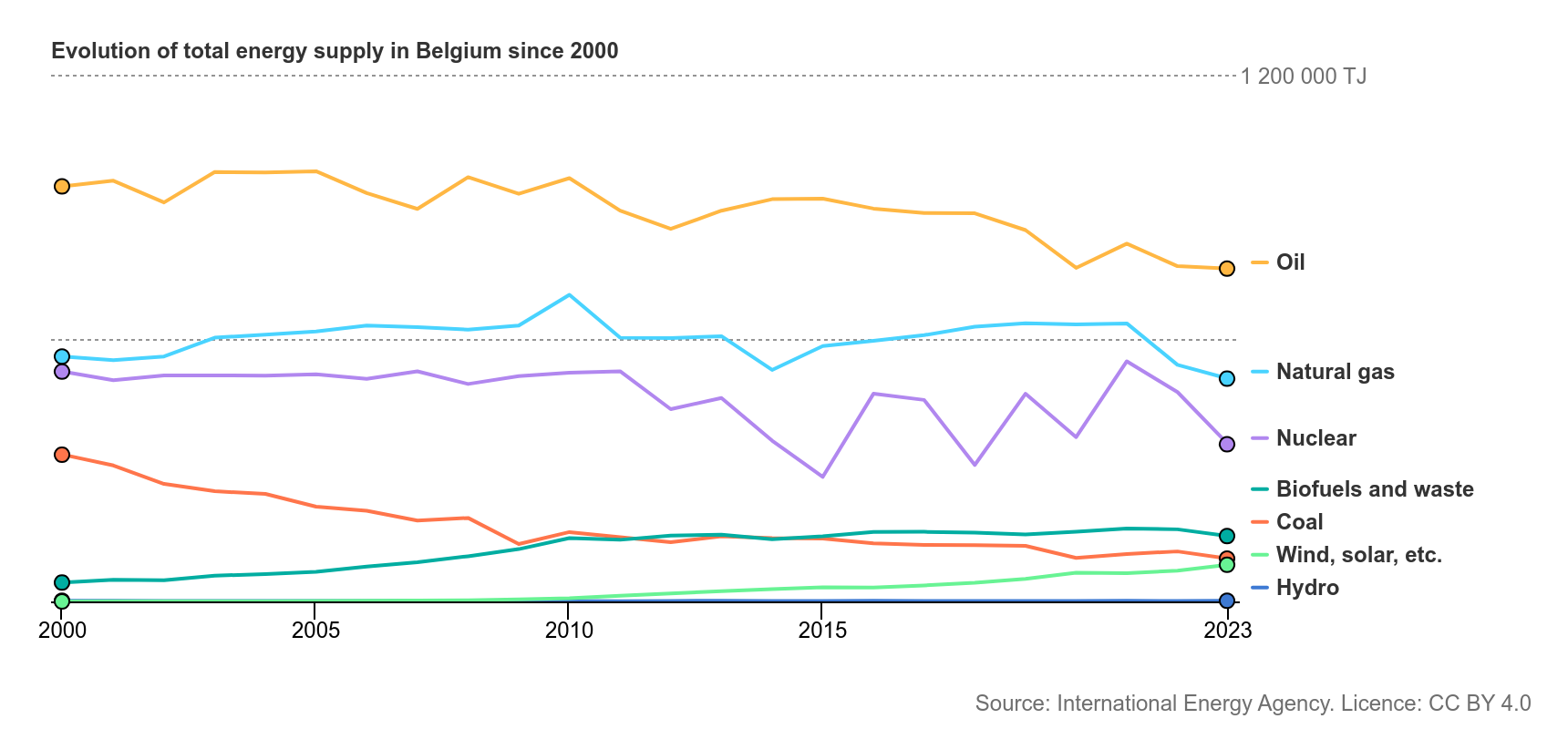 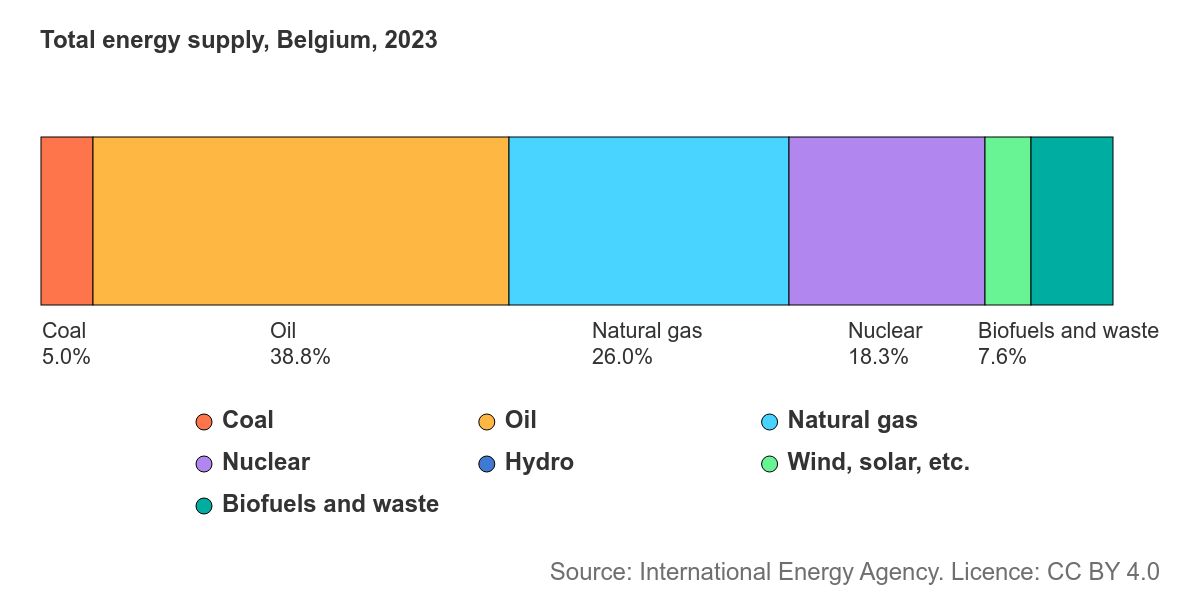 [Speaker Notes: Source : https://www.iea.org/countries/belgium/energy-mix

Le 1er graphique montre l’évolution de la production d’énergie en Belgique (le(s) graphique(s) vu(s) à la question 3 concernaient l’énergie dans le monde).
Sur l’axe Y, on peut voir l’utilisation de la source en TJ (térajoules).
Le 2e graphique montre la répartition des sources d’énergie en 2023.


Ce qui saute aux yeux : 
Le charbon diminue. Auparavant, le charbon était très utilisé en Belgique, notamment grâce aux mines dans le Limbourg, et avant ça dans le Hainaut.
L’énergie nucléaire, le pétrole et le gaz naturel représentent largement les sources les plus utilisées.
Pour la réponse à la question : l’ensemble eau-vent-soleil est loin de représenter 25% de la production énergétique en Belgique.

Total d’énergie produite : 1.962.039 TJ
Hydraulique = 1.558 TJ = 0,1%
Eolien et solaire = 83.746 TJ = 4,2%
Biomasse = 149.630 TJ = 7,6%
 hydraulique, éolien et solaire = 4,3%
 hydraulique, éolien, solaire et biomasse = 11,9%]
8. Qu’est-ce qui consomme le plus dans une maison ?
La cuisine
L’éclairage
Le chauffage
[Speaker Notes: Réponse : C

Source : https://www.consoglobe.com/energie-quest-ce-qui-consomme-le-plus-dans-la-maison-cg (France)
Source : https://economie.fgov.be/fr/publications/analyse-de-la-consommation-0 (Belgique)]
Consommation des ménages en Belgique (2020)
[Speaker Notes: Source : https://economie.fgov.be/fr/publications/analyse-de-la-consommation-0]
9. La chanson Gangnam Style a environ  5 milliards de vues sur YouTube. A votre avis, l’énergie nécessaire dans les serveurs correspond à combien de centrales électriques ?
½ centrale électrique  danser « Ride de poney » 
1 centrale électrique  danser le « Tidy »
2 centrales électriques  danser le floss
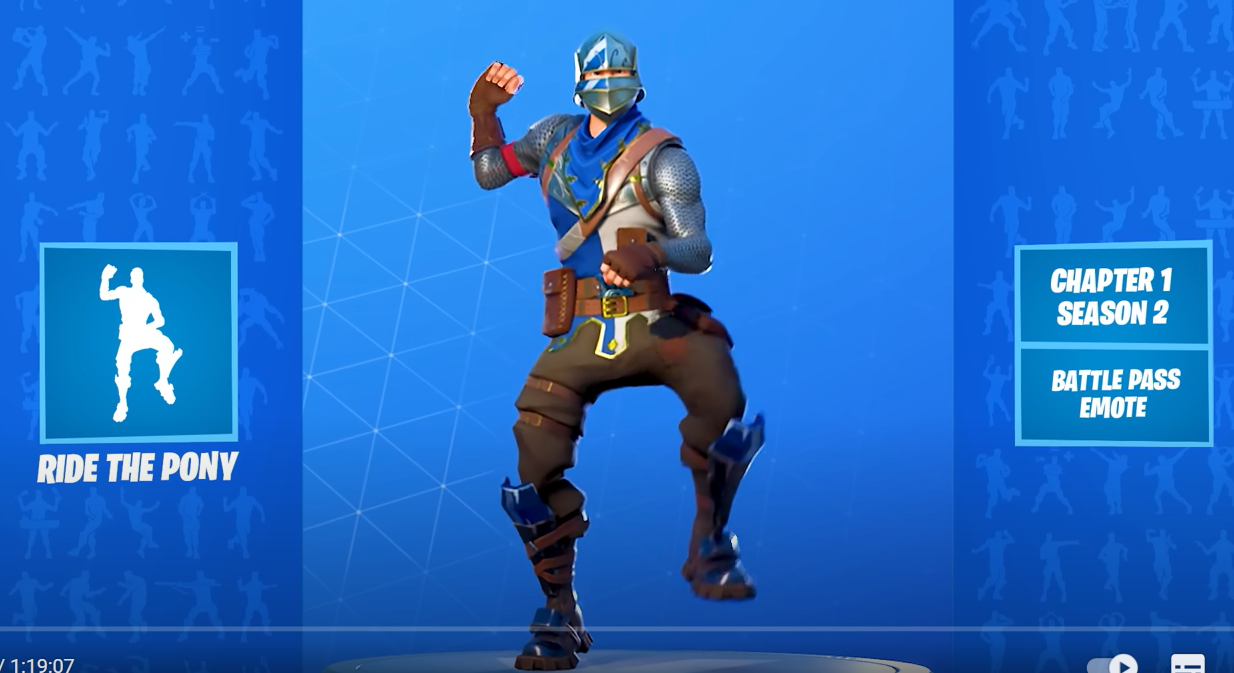 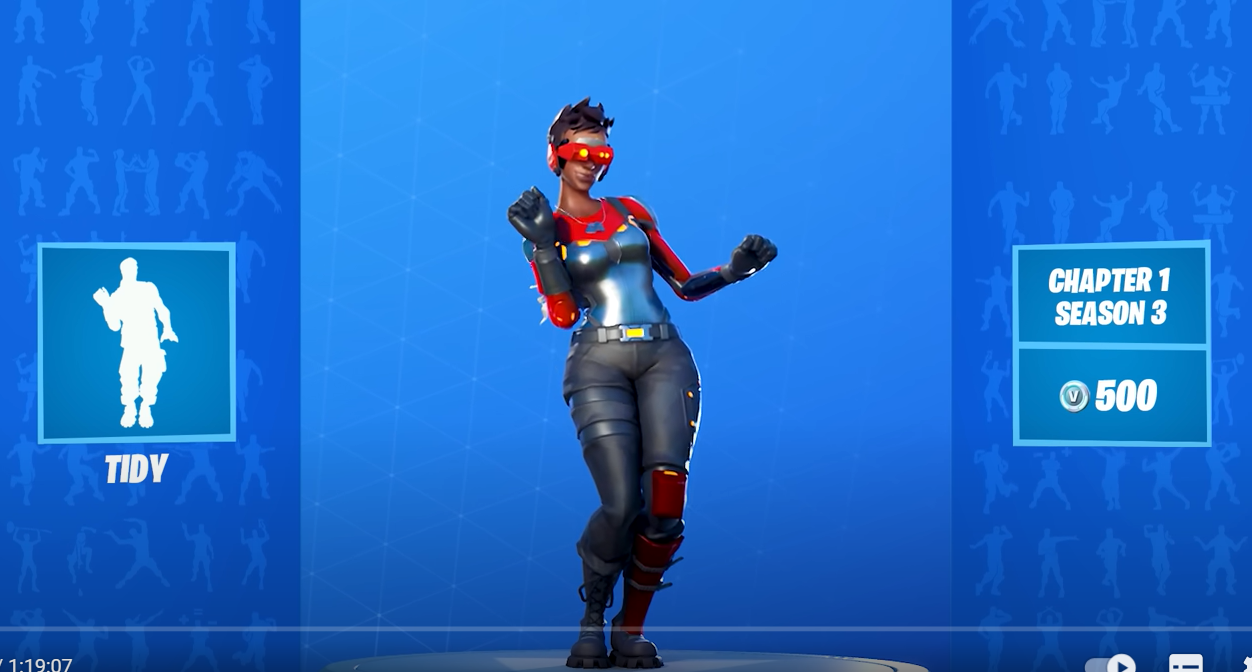 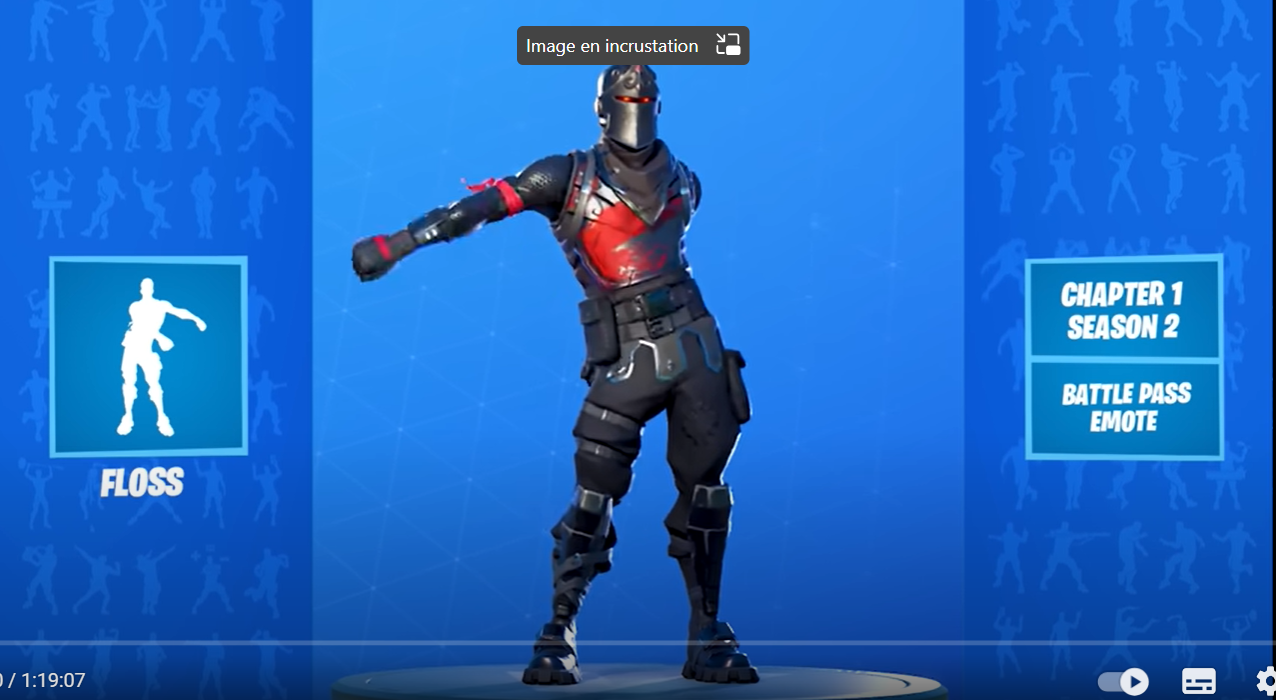 [Speaker Notes: Réponse : B.
Forme de travail : intelligences multiples (musicale)

Source : https://yellowdog.ai/news/energy-consumed-watching-gangnam-style/
= 3,1 Giga Watt/Heure. Cela correspondrait à l’alimentation de 67.826 foyers (en Angleterre, où a été fait le calcul).

Avec cette question, nous souhaitons augmenter la prise de conscience de ce qu’implique le streaming.
« Avez-vous déjà pensé que le streaming, c’est-à-dire le visionnage de vidéos en ligne, consomme également de l'énergie ? Outre l'appareil lui-même qui consomme de l’énergie (la batterie de votre GSM ou de votre ordinateur baissera plus vite), il y a un serveur quelque part (et ces serveurs ont besoin d'un refroidissement constant) qui rend tous ces flux possibles. Le refroidissement des serveurs nécessite une grande quantité d’énergie. »]
10. Qu’est-ce que le label énergétique ? Qu’est-ce qu’il indique ?
La consommation d’énergie des appareils électro-ménagers
La qualité des appareils électro-ménagers
Le niveau de bruit produit par les appareils électro-ménagers
[Speaker Notes: Réponse : A]
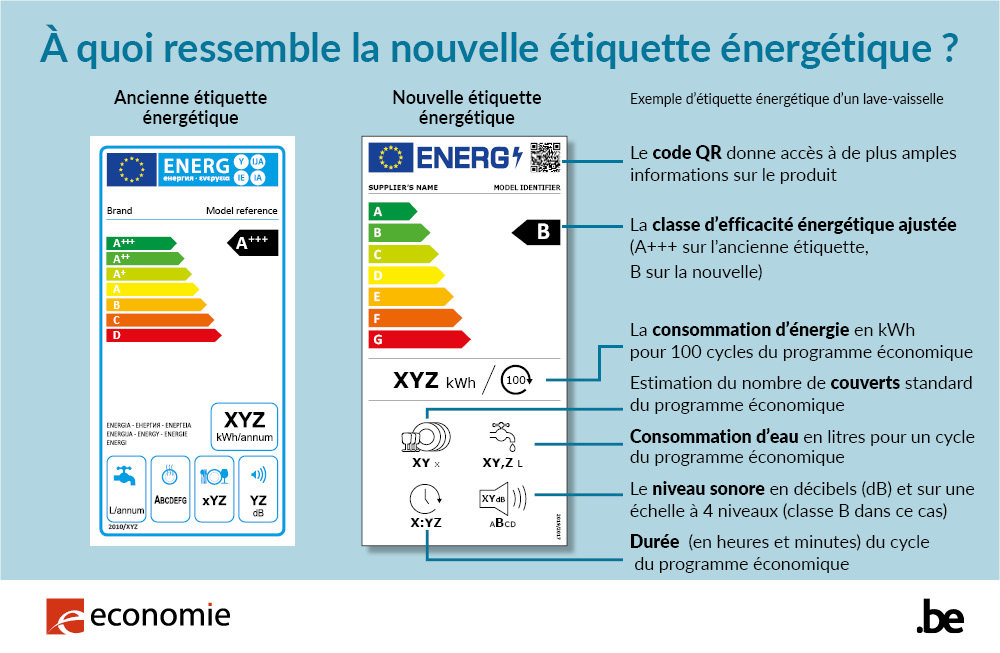 [Speaker Notes: Nouvelle étiquette depuis mars 2021
Source : https://news.economie.fgov.be/196581-le-label-energetique-fait-peau-neuve]
11. Une télévision en veille pendant 22 heures consomme autant d'énergie que :
Une télévision en veille ne consomme rien.
Un épisode de série de 40 minutes.
Un film de deux heures.
[Speaker Notes: Réponse : C
Source :  https://www.milieucentraal.nl/energie-besparen/apparaten-in-huis/televisie/

L'affirmation est correcte pour une consommation en veille moyenne et pour un grand téléviseur assez économique (label énergétique B, 65 pouces) ou un petit téléviseur non économique (label D/E, 43 pouces ou label F/G, 32 pouces).]
12. Jeu : pyramide de la mobilité
Placez les cartes dans la pyramide selon le principe STOP.
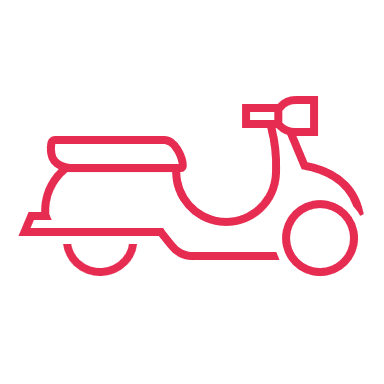 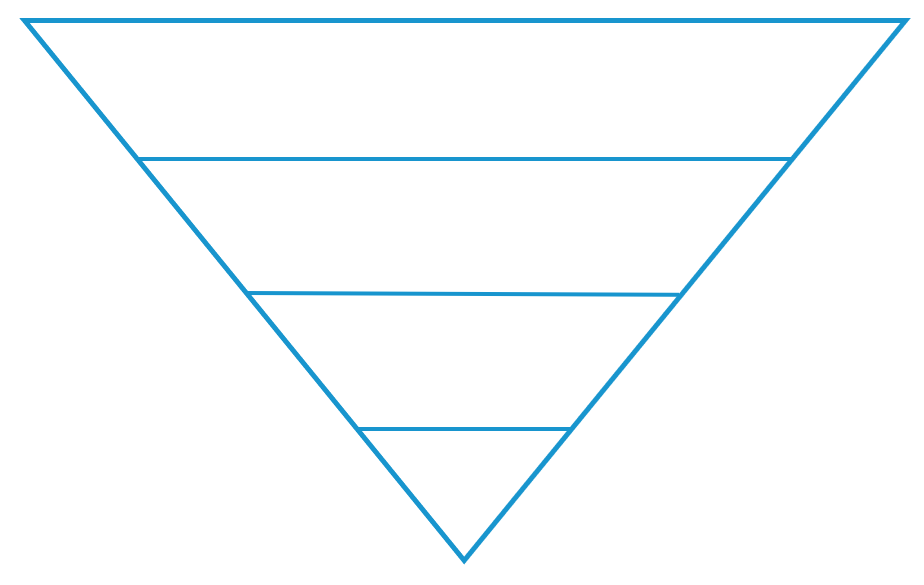 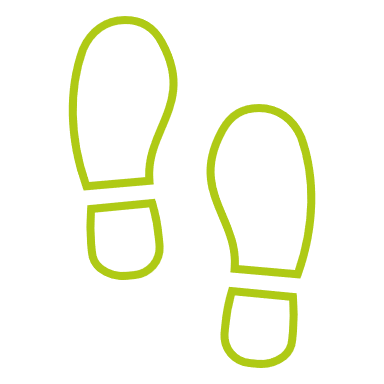 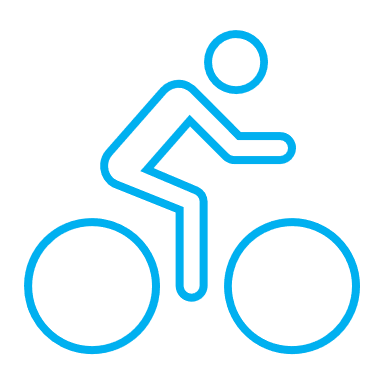 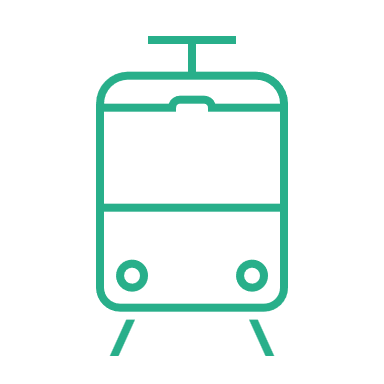 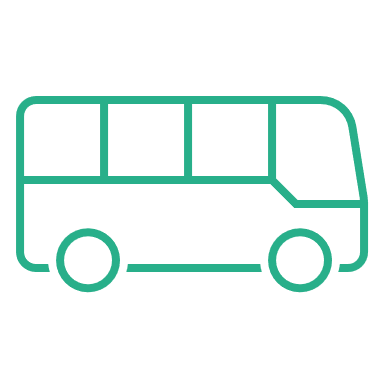 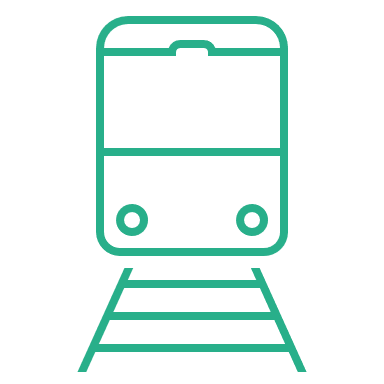 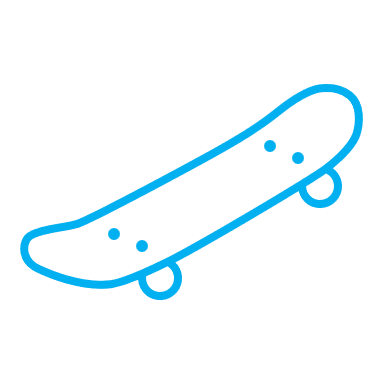 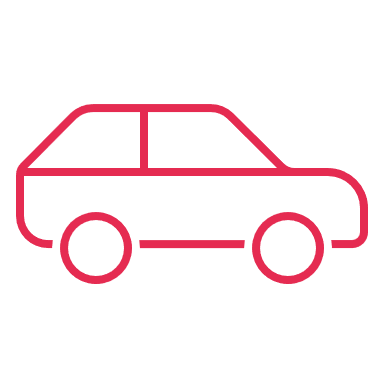 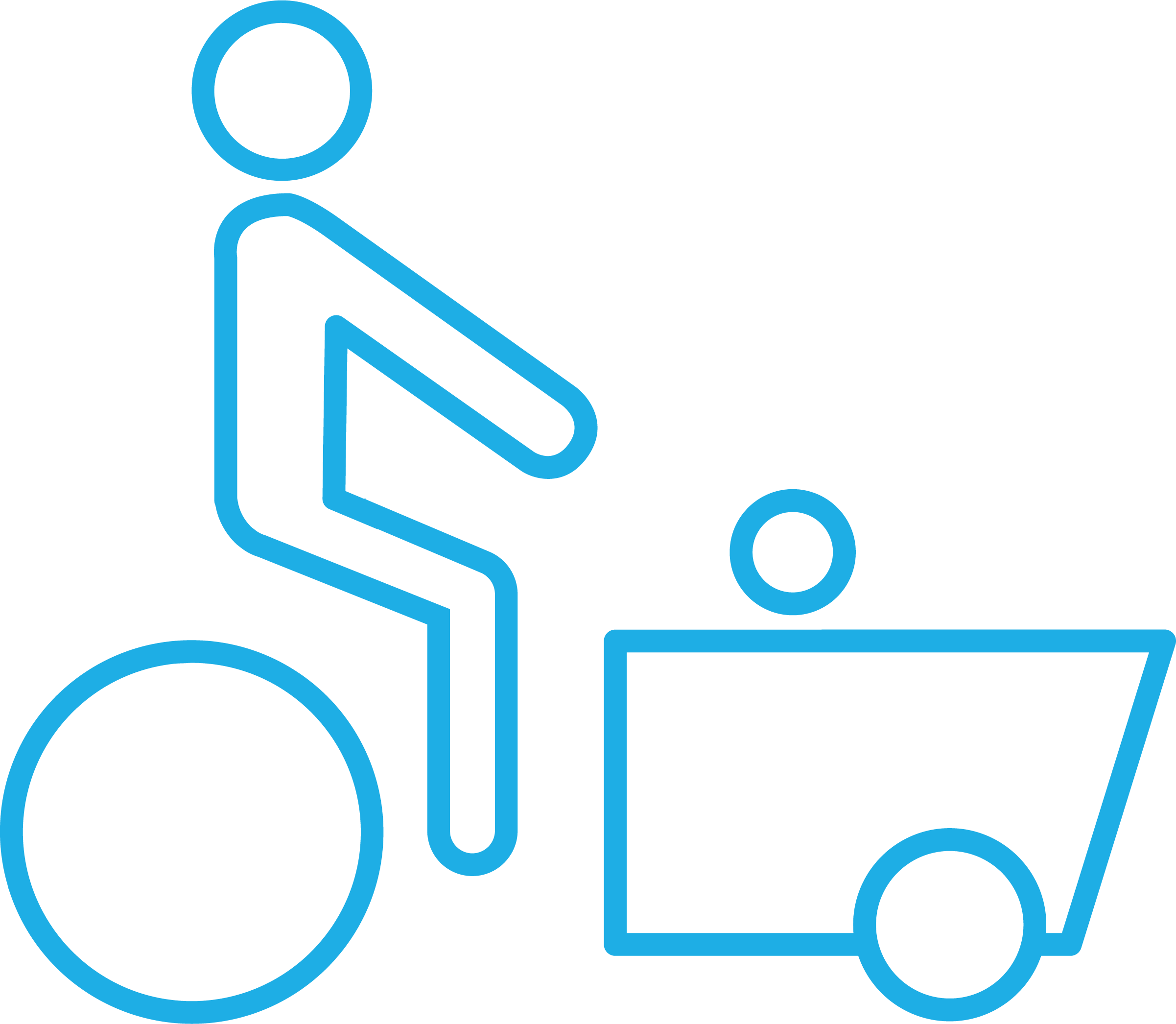 [Speaker Notes: Forme de travail : intelligences multiples (kinesthésique)
Distribuez les cartes à mimer à un certain nombre d’élèves.
Un∙e élève mime un mode de transport à son groupe.
Si le groupe a deviné le mode de transport, il reçoit la carte et la place dans la pyramide.]
12. Jeu : pyramide de la mobilité - solution
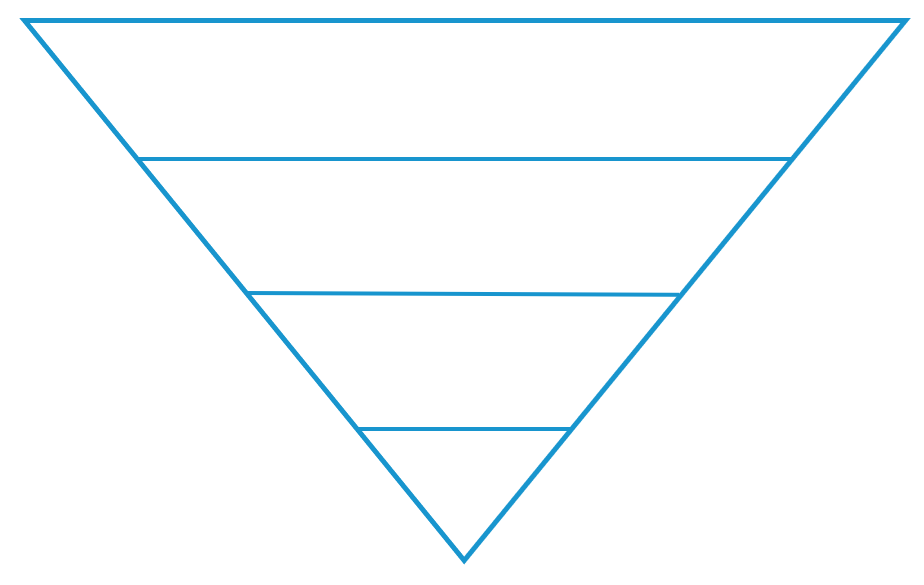 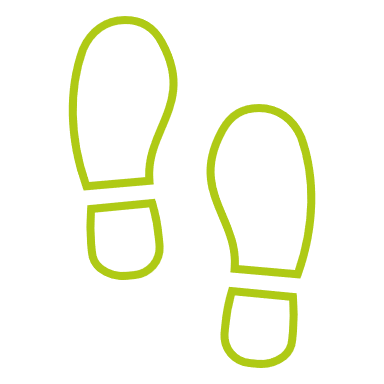 A pied
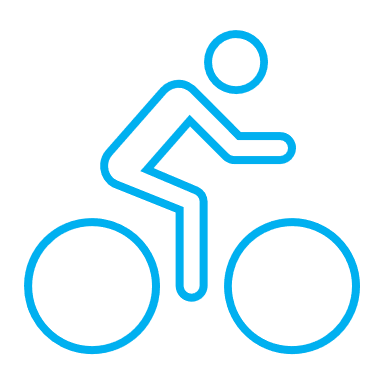 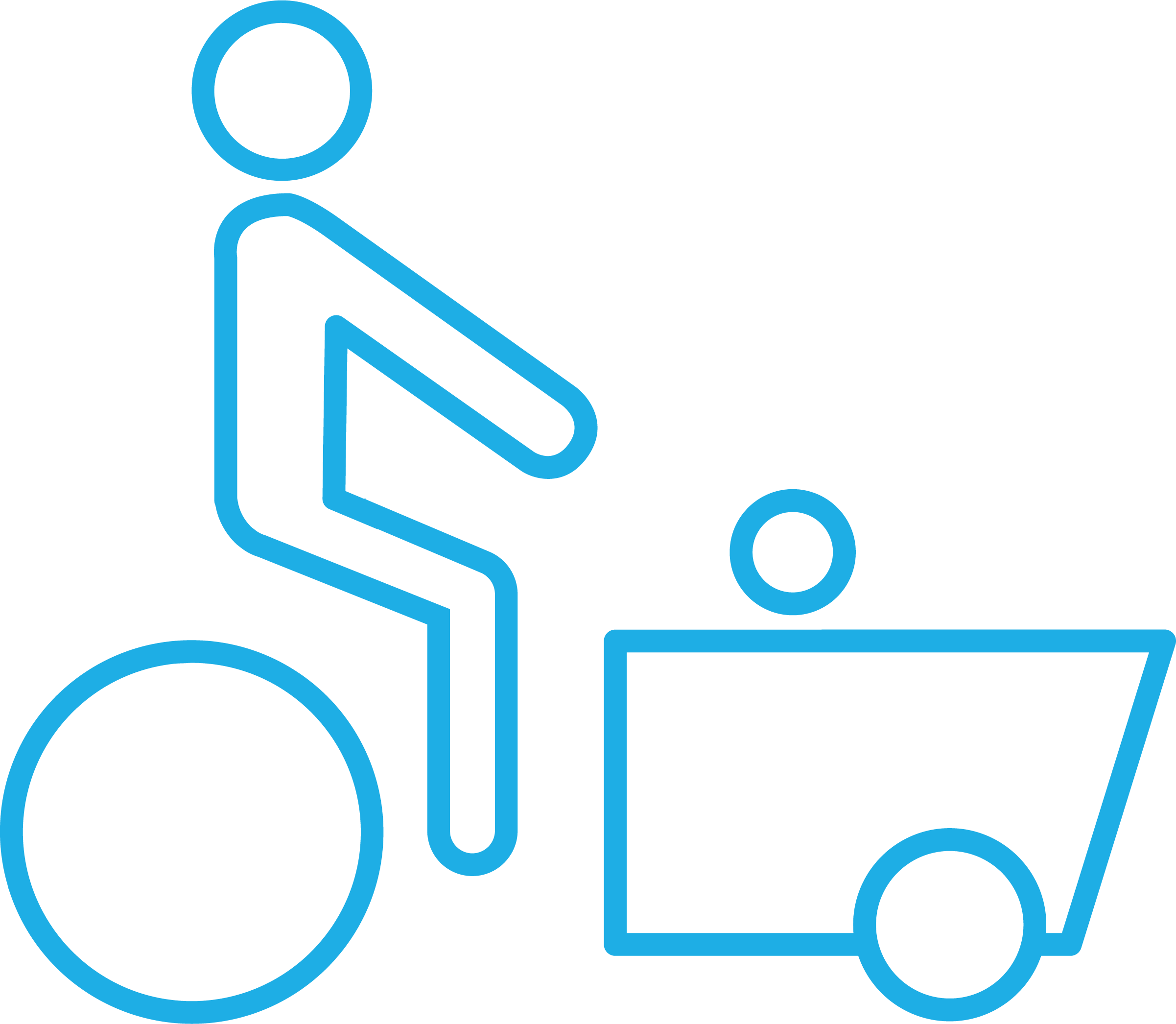 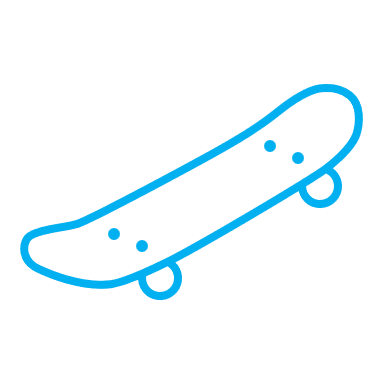 A vélo
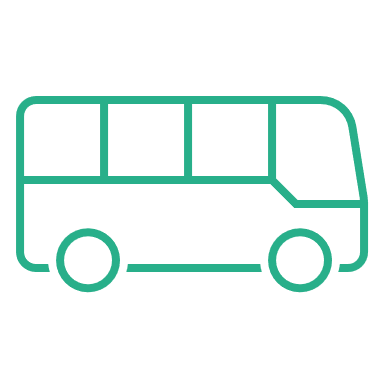 En transports 
en commun
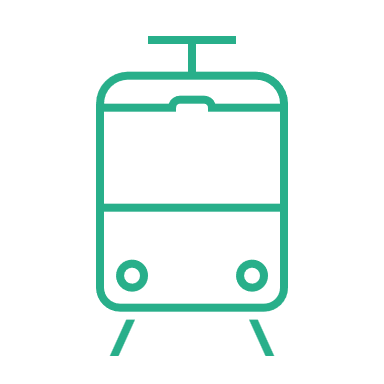 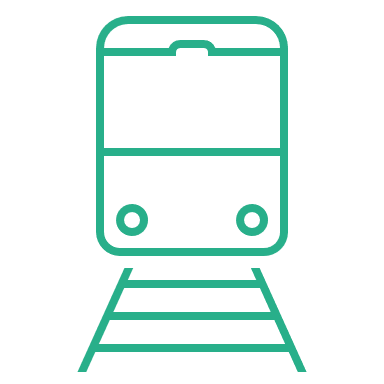 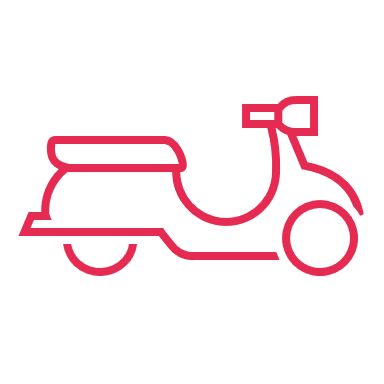 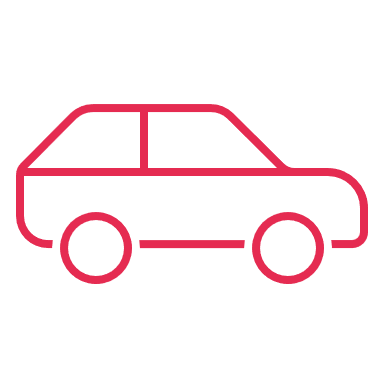 En transport personnel
[Speaker Notes: Source 1 (principe STOP) : https://www.duurzame-mobiliteit.be/nieuws/stop-principe-stappers-trappers-openbaar-vervoer-en-prive-gemotoriseerd-vervoer (néerlandais)
Source 2 (principe STOP) : https://www.tousapied.be/articles/le-principe-stop/ (français)
Source 3 (taux d’occupation des voitures) : https://mobilit.belgium.be/sites/default/files/documents/publications/2022/partie_mobilite_short.pdf

Explications sur le principe STOP :
Le principe STOP vise à hiérarchiser les modes de transport selon le degré de pollution produit et la place prise dans l’espace public. Ce principe doit servir à repenser nos infrastructures, mais peut aussi nous guider dans nos choix de mode de transport selon la distance que nous souhaitons parcourir.
S vient de « Stappen », c’est-à-dire, marcher : Lorsque je vais d'un point A à un point B en marchant, je ne pollue pas l'air et je n'ai pas besoin d'équipement supplémentaire pour faire ce déplacement. 
T vient de « Trappen » c’est-à-dire, pédaler : Je me déplace à vélo, en skateboard ou en trottinette (idéalement NON électriques). De cette manière, je n'émets pas de CO2 supplémentaire, mais j'ai besoin d'un article qui a été produit dans une usine. En ce qui concerne les vélos et les trottinettes électriques, tout dépend de l'électricité utilisée. Si l'électricité a été produite dans une centrale à gaz, alors il y a des émissions de CO2 plus importantes que si l’électricité vient des éoliennes.
O vient de « Openbaar vervoer », c’est-à-dire les transports en commun : bus, train, tram, métro. Ces moyens de transport polluent l'air, mais nous sommes des dizaines ou des centaines à les utiliser, ce qui permet de répartir l'impact de nos déplacements entre les occupant∙e∙s. De plus, le train, le tram et le métro, qui fonctionnent à l’électricité, sont bien moins polluants que les véhicules thermiques.
P vient de « Persoonlijk vervoer », c’est-à-dire le mode de transport personnel, le déplacement individuel en voiture particulière. Le taux d’occupation des voitures est faible (1,22 personnes/voiture), or c’est le mode de transport le plus polluant !]
13. Que pensez-vous de la consommation d’énergie de l’école ?
Je n’ai pas d’avis et/ou ça ne m'intéresse pas.
Je pense que l’école consomme trop.
Je pense que l’école consomme normalement.
Je pense… (proposition ouverte).
[Speaker Notes: Les élèves expriment leurs opinions ou leurs sentiments.

Dans les activités 3 à 6, les élèves mèneront une enquête qui montrera si l'école consomme beaucoup, peu ou normalement.]
14. Qu’est-ce que l’effet de serre et comment agit-il sur la planète ?
Il crée un trou dans la couche d’ozone et laisse passer les rayons ultraviolets. 
Il garde la chaleur émise par le soleil, comme une serre à légumes. 
Il facilite la rotation de la terre autour du soleil.
[Speaker Notes: Réponse : B

Explications (en vidéo) :
Français : https://www.youtube.com/watch?v=f3rGH5Ms-lI
Néerlandais : https://www.youtube.com/watch?v=nRePbJtegN4

Remarque : Bien préciser qu’il y a un effet de serre naturel mais que l’action des hommes crée un effet de serre renforcé.]
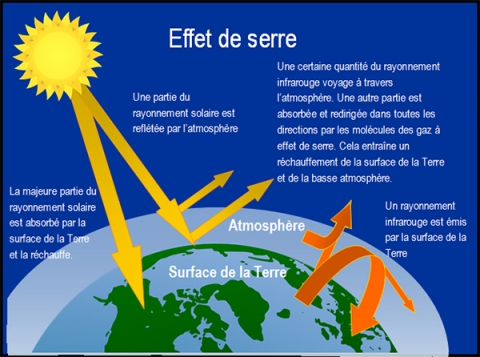 [Speaker Notes: Réponse : B

Explications (en vidéo) :
Français : https://www.youtube.com/watch?v=f3rGH5Ms-lI
Néerlandais : https://www.youtube.com/watch?v=nRePbJtegN4

Remarque : Bien préciser qu’il y a un effet de serre naturel mais que l’action des hommes crée un effet de serre renforcé.]
15. Jeu : consommation d’énergie au fil du temps
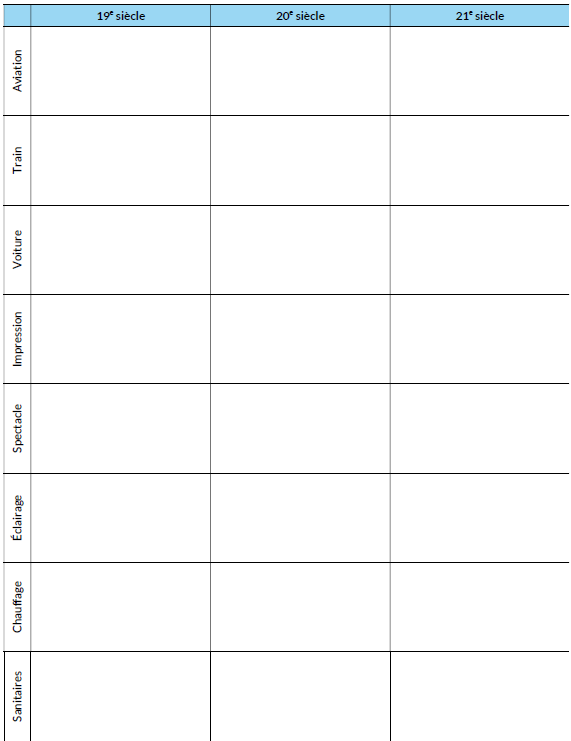 [Speaker Notes: Le(s) point(s) ira/iront à l’équipe qui aura terminé de remplir son tableau en premier en ayant tout juste.

Attardez-vous un instant sur cette évolution et son effet sur la consommation d'énergie. 
Dans quel(s) thème(s) y a-t-il une avancée en matière de confort ? 
Dans quel(s) thème(s) y a-t-il un progrès sur la consommation d'énergie / l'impact sur la planète ? 
Diminuer sa consommation d’énergie veut-il dire qu’on perdra en confort ?]
15. Solution (énergie au fil du temps)
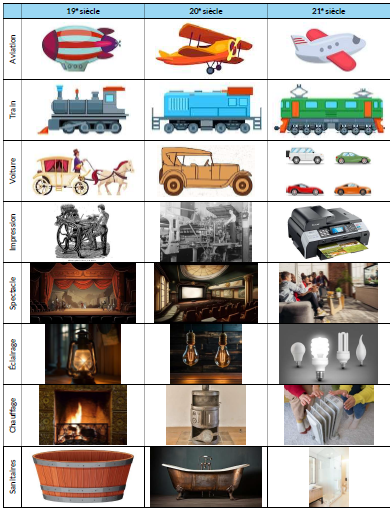 [Speaker Notes: Attardez-vous un instant sur cette évolution et son effet sur la consommation d'énergie. 
Dans quel(s) thème(s) y a-t-il une avancée en matière de confort ? 
Dans quel(s) thème(s) y a-t-il un progrès sur la consommation d'énergie / l'impact sur la planète ? 
Diminuer sa consommation d’énergie veut-il dire qu’on perdra en confort ?]
16. De combien de planètes Terre aurait-on besoin si tout le monde vivait comme en Belgique ?
Une planète Terre suffirait.
On aurait besoin de 2 planètes Terre.
On aurait besoin de 4 planètes Terre.
[Speaker Notes: Réponse : C

Source : https://fr.statista.com/statistiques/888491/planetes-necessaires-ressources-population-par-pays/#:~:text=Pour%20régénérer%20ce%20que%20l,Terre%20en%20termes%20de%20capacité.]
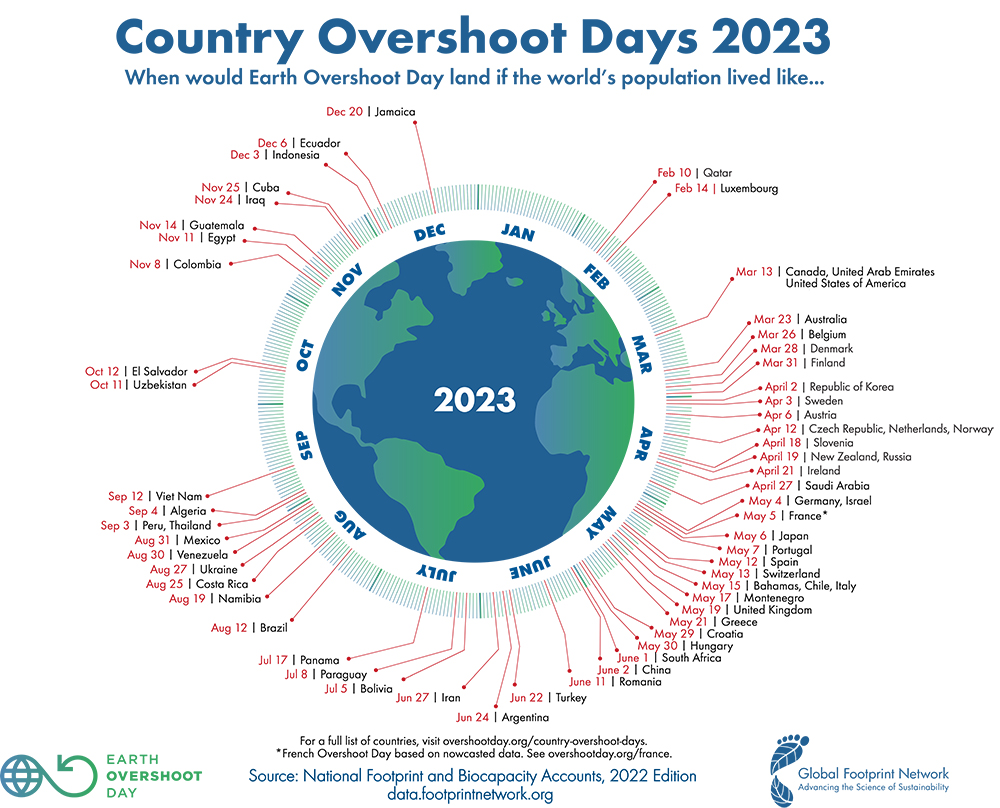 [Speaker Notes: Source : https://overshoot.footprintnetwork.org/newsroom/country-overshoot-days/

Le jour du dépassement d'un pays est la date à laquelle la Terre cesserait de pouvoir régénérer ses ressources si tous les habitants de la planète consommaient comme les habitants de ce pays.]
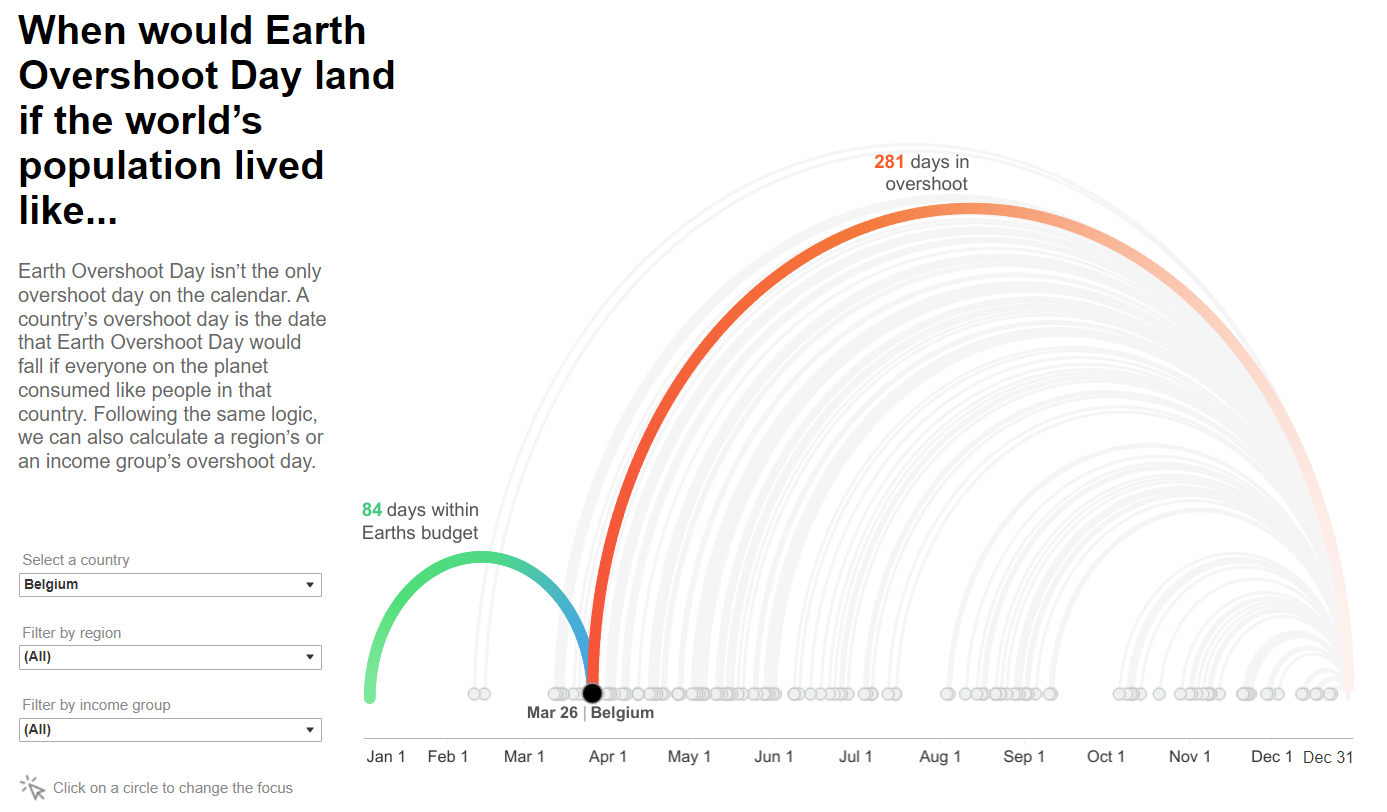 [Speaker Notes: Source : https://overshoot.footprintnetwork.org/newsroom/country-overshoot-days/]
17. Exprimez l’émotion que vous ressentez à ce stade du quiz
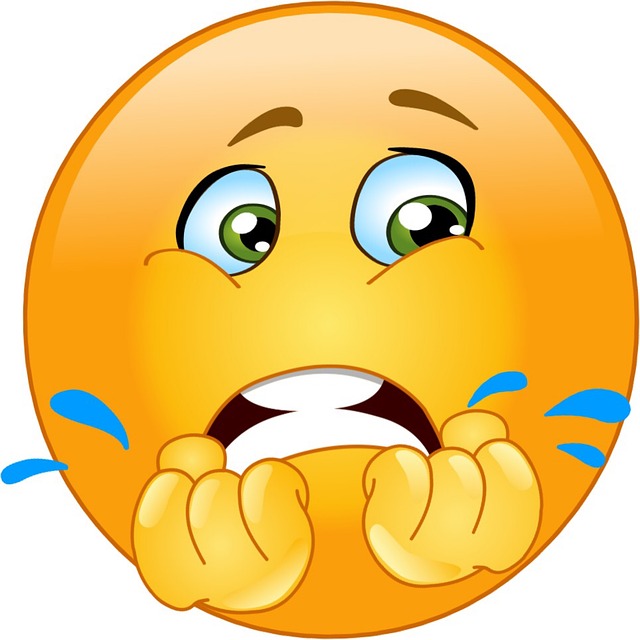 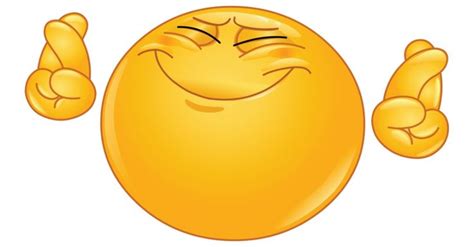 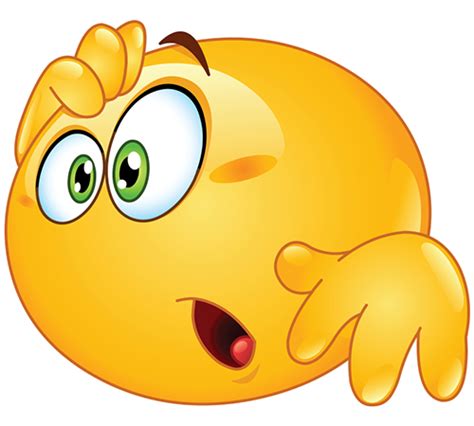 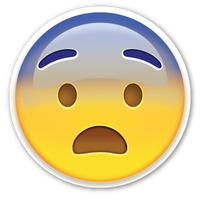 [Speaker Notes: Intelligences multiples : émotionnelle]
18. Jeu : solutions d’économies d’énergie								BONUS : imaginez une autre solution
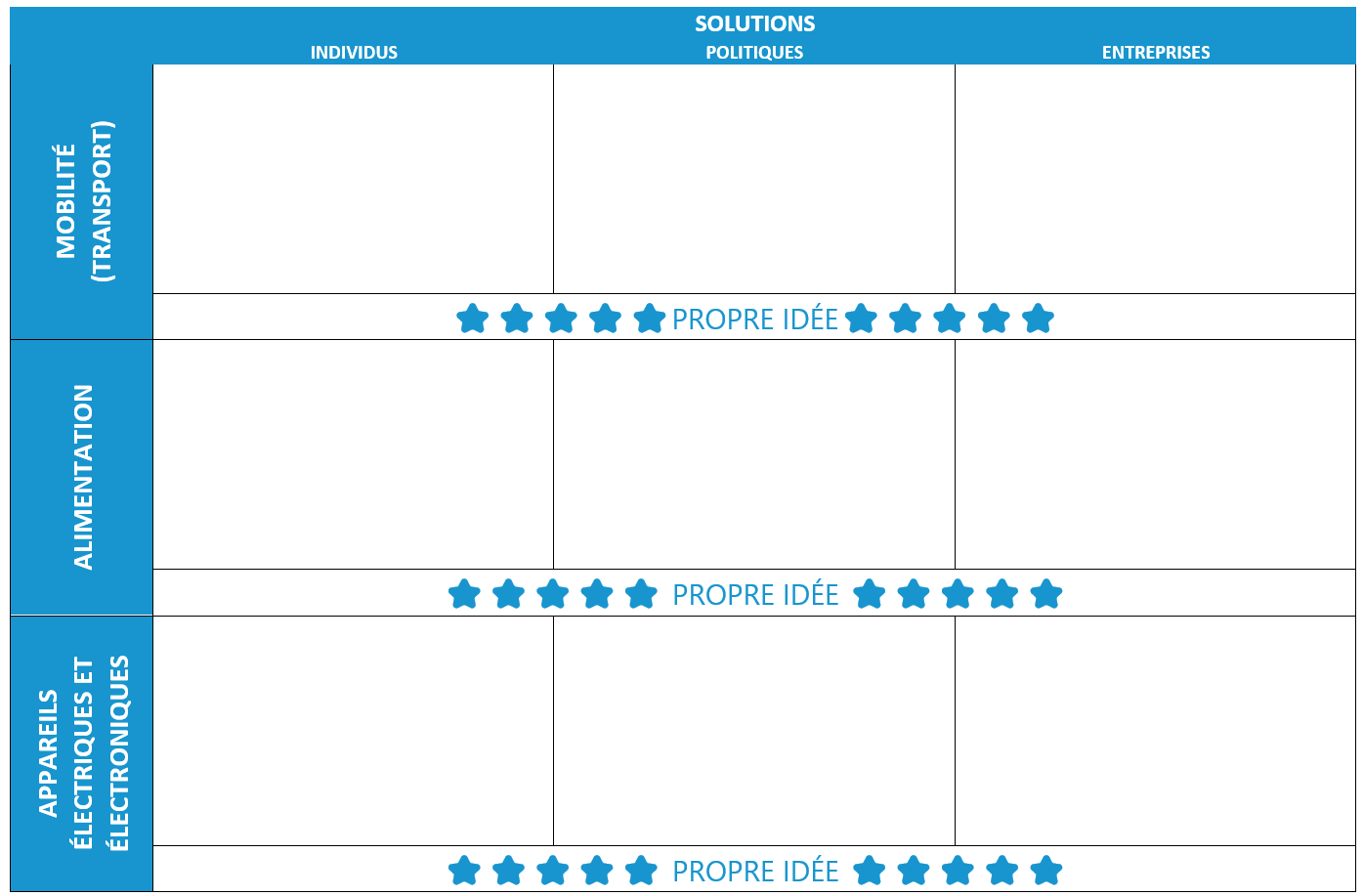 [Speaker Notes: Les élèves doivent replacer les cartes distribuées dans la bonne case.
Par thème, les élèves peuvent ajouter une de leurs propres idées pour un point bonus.]
18. Jeu : solutions d’économies d’énergie	(solution)
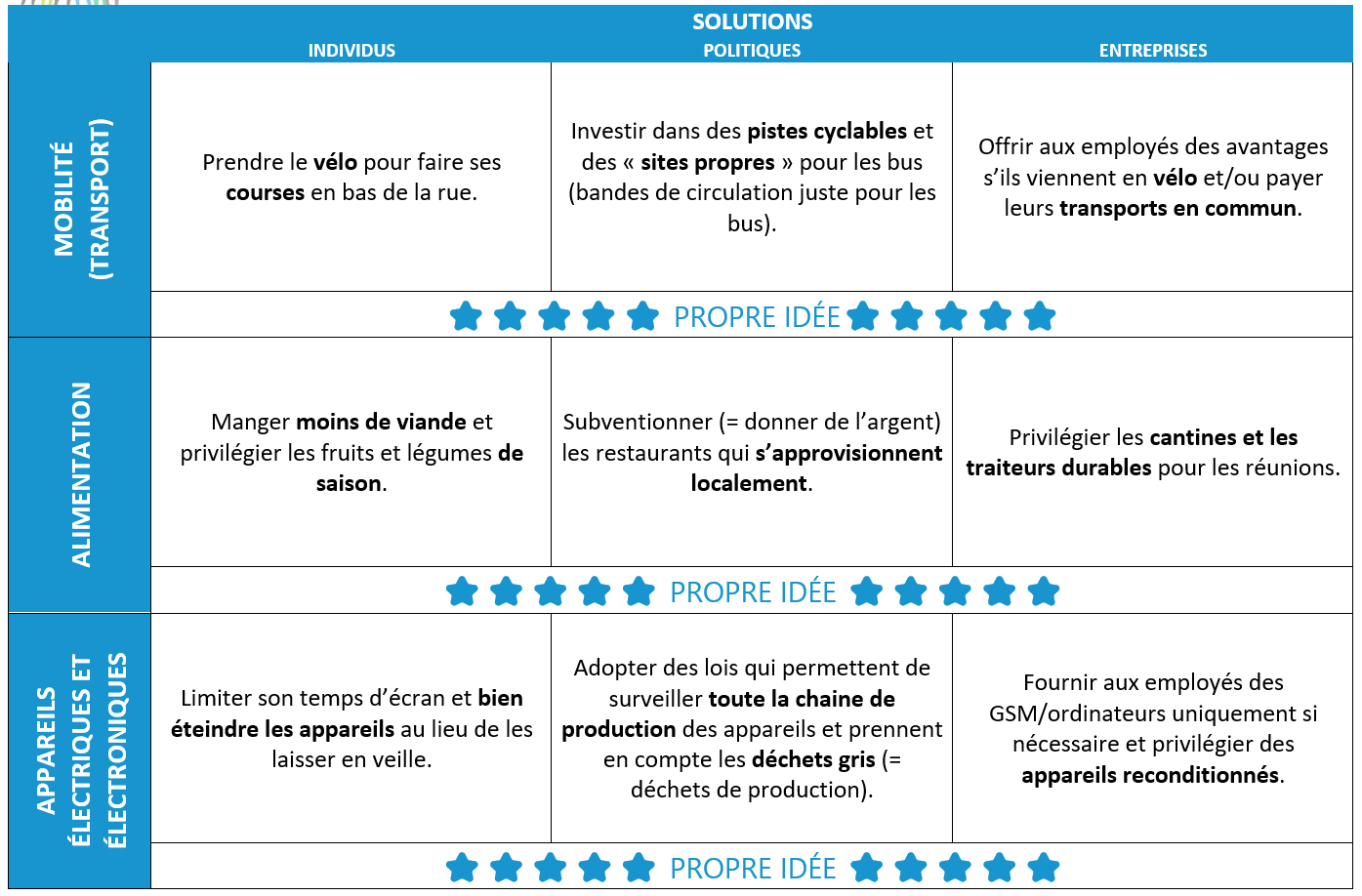 [Speaker Notes: Les élèves doivent replacer les cartes distribuées dans la bonne case.
Par thème, les élèves peuvent ajouter une de leurs propres idées pour un point bonus.]
19. L’utilisation des transports en commun est une action concrète en faveur de l’environnement. Pour le même trajet, à quel point diminue-t-on les émissions de CO2 par rapport à la voiture ?
Diminution de 25% des émissions
Diminution de 50% des émissions
Diminution de 75% des émissions
[Speaker Notes: Réponse : C
 Source 1 : https://www.milieucentraal.nl/duurzaam-vervoer/co2-uitstoot-fiets-ov-en-auto/ (néerlandais)
 Source 2 : ps://mobilite.wallonie.be/home/outils/calculateur-mobilite.html#:~:text=Si%20vous%20souhaitez%20comparer%20des,le%20calculateur%20l%27outil%20Greengo. (français)]
Émissions de CO2 par passager-kilomètre (en grammes)
Vélo/piétons
Vélo électrique
Scooter électrique
Train électrique
Transports en commun (moyenne)
Voiture (électrique)
Scooter à essence
Train au diesel
Bus/tram/métro
Voiture partagée (moyenne)
Voiture hybride (essence/électrique)
Motos à essence
Voiture à diesel
Voiture individuelle (moyenne)
Voiture à essence
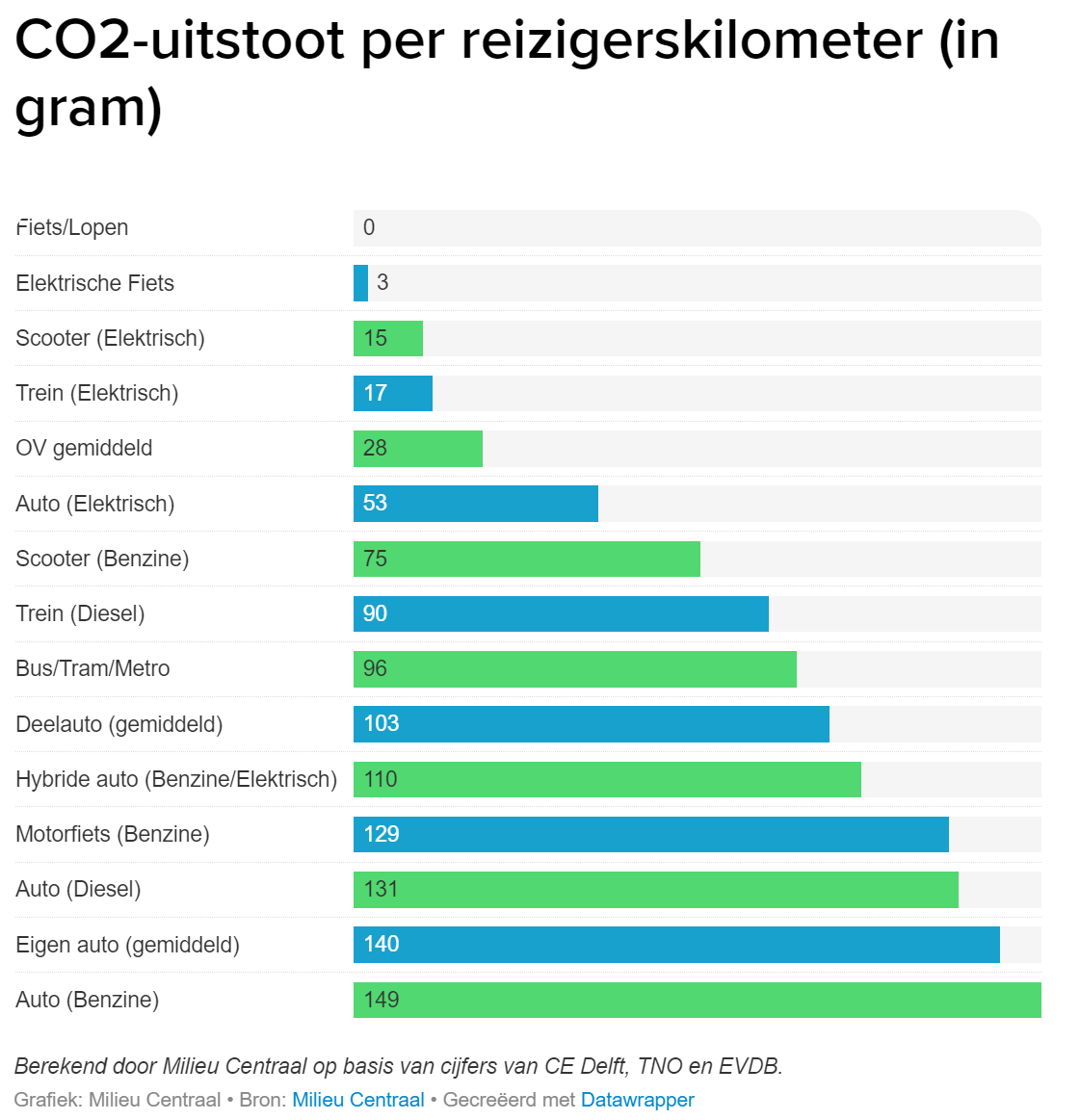 [Speaker Notes: Réponse : C
Source 1 : https://www.milieucentraal.nl/duurzaam-vervoer/co2-uitstoot-fiets-ov-en-auto/ (néerlandais)
Source 2 : ps://mobilite.wallonie.be/home/outils/calculateur-mobilite.html#:~:text=Si%20vous%20souhaitez%20comparer%20des,le%20calculateur%20l%27outil%20Greengo. (français)

112 grammes de CO2 en moins par kilomètre.  112 g / 140g  Cela représente 80 %]
20. Quelle pyramide classe de la bonne manière les gestes du moins polluant (geste à privilégier) au plus polluant (geste à éviter) ?
A
C
B
[Speaker Notes: Réponse : B
Source : https://detransformisten.be/artikel/de-piraminder]
A
B
C
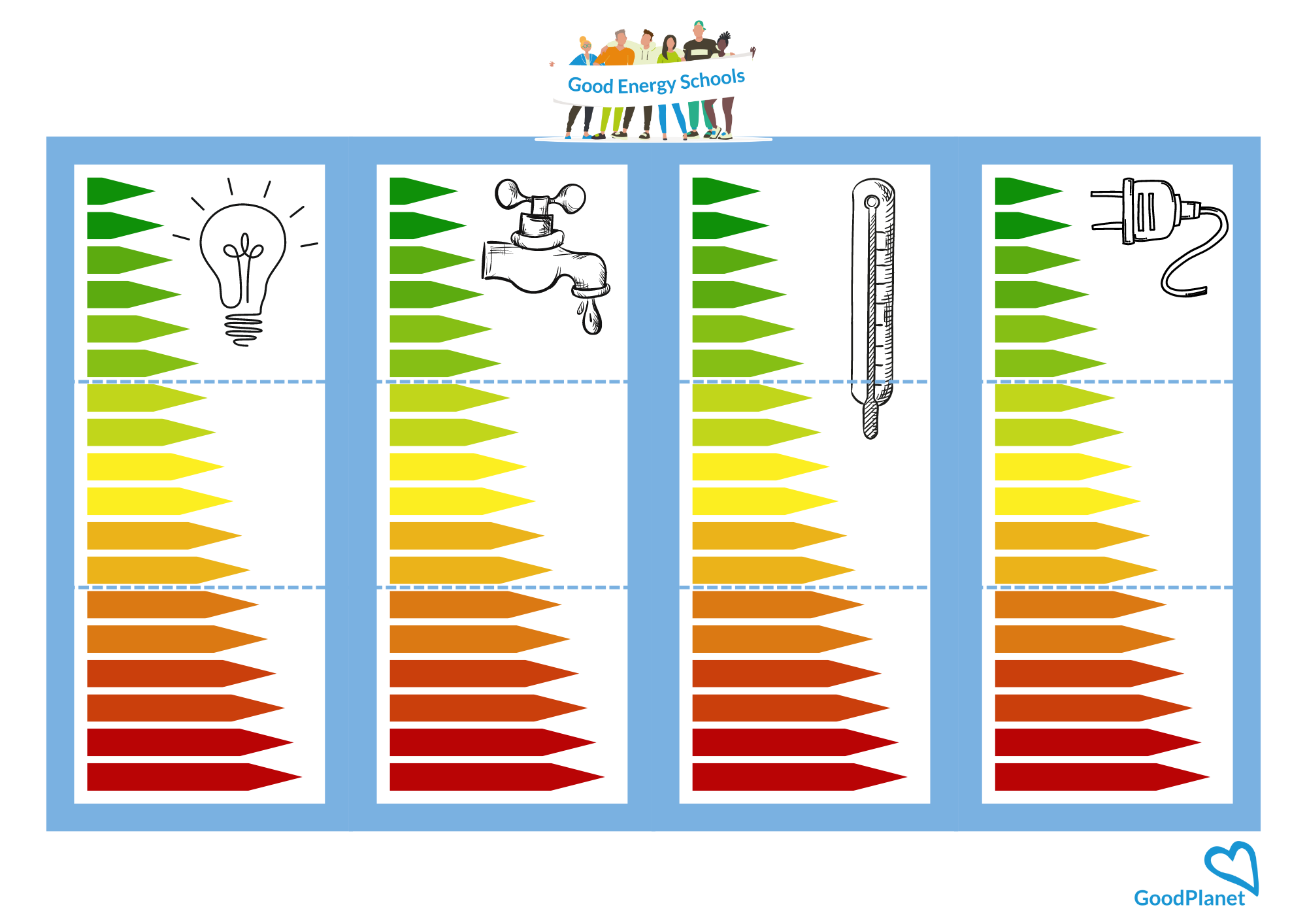 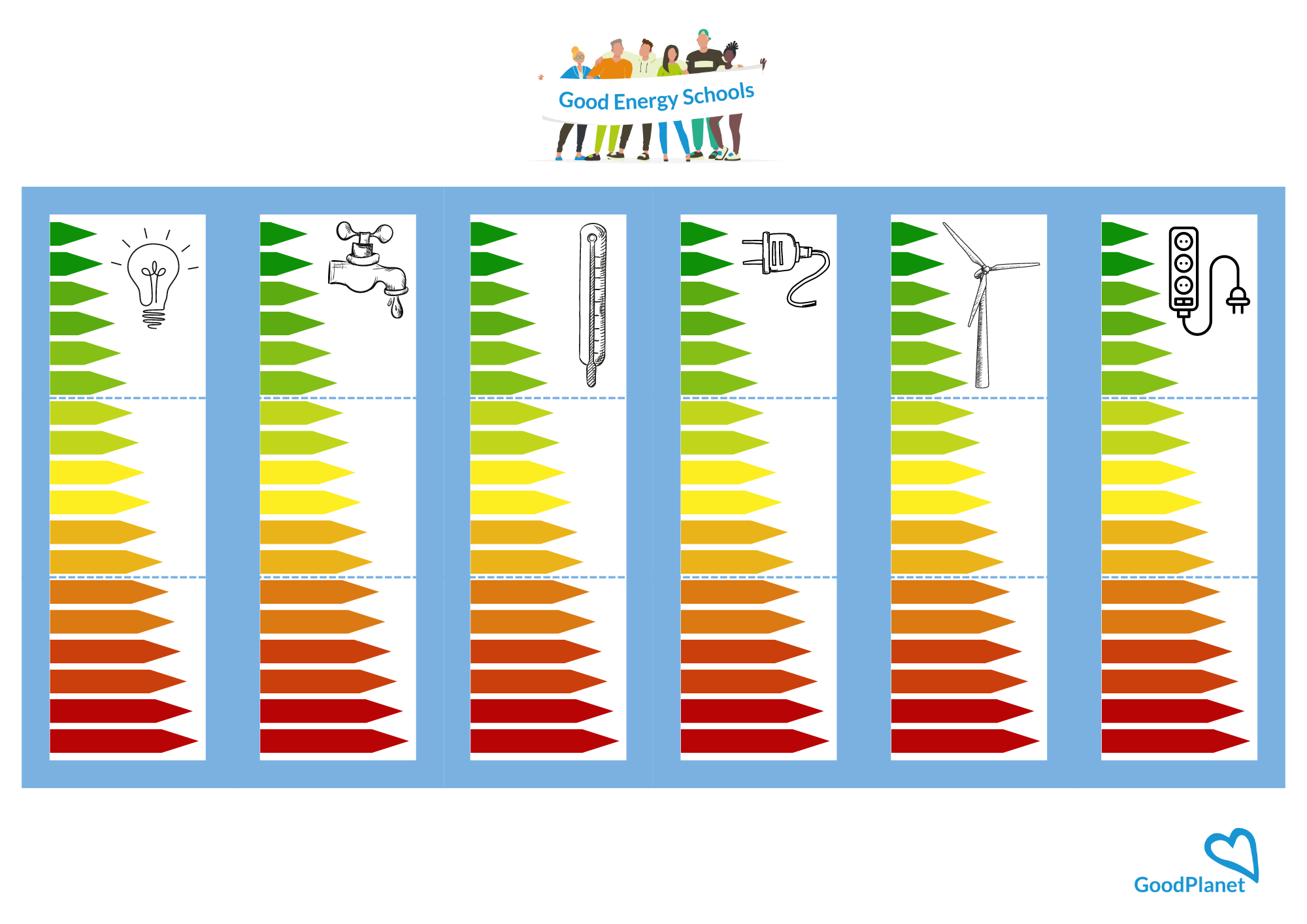